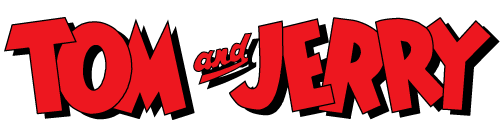 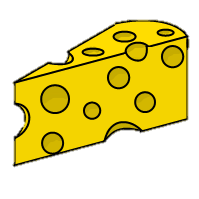 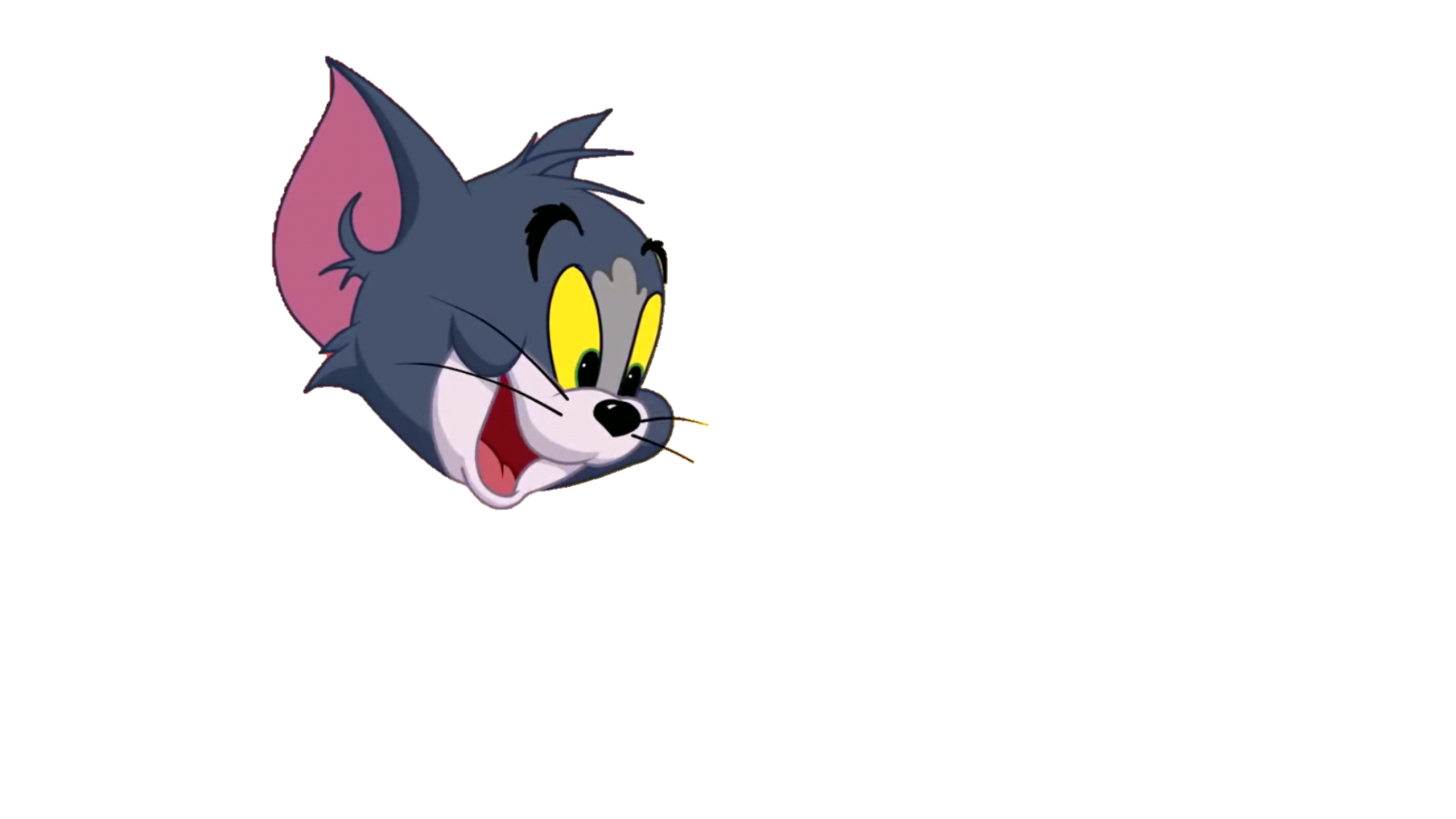 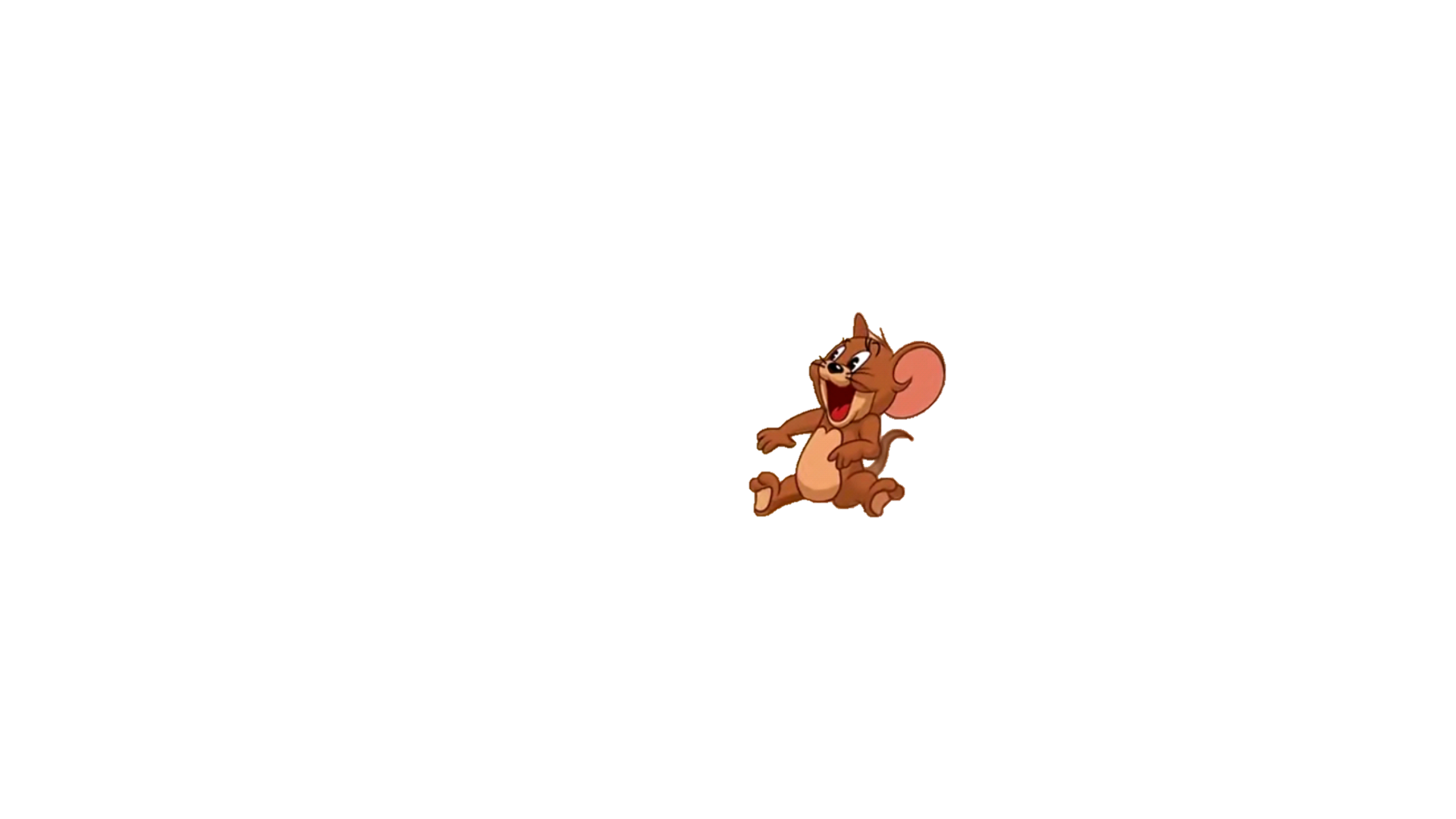 Khởi động
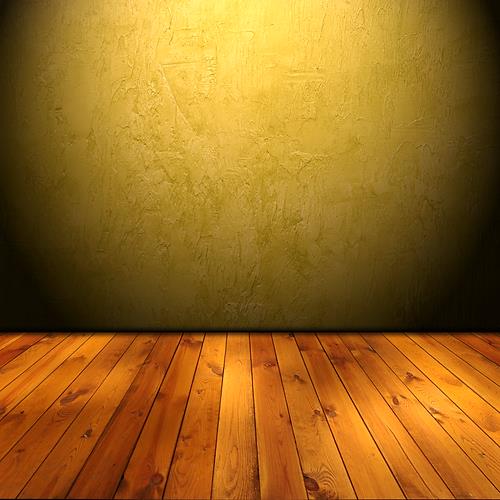 CHÚ CHUỘT PHÔ MAI
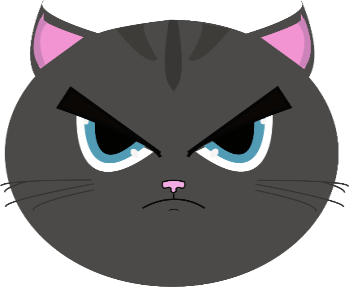 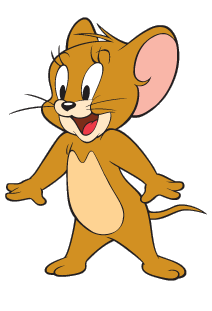 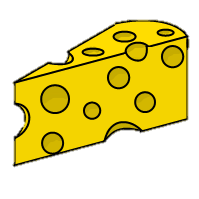 BẮT ĐẦU
90 dư 2
90 dư 1
90
Chính xác!
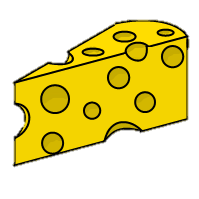 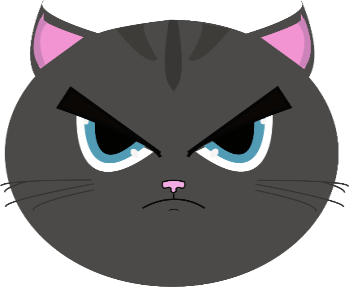 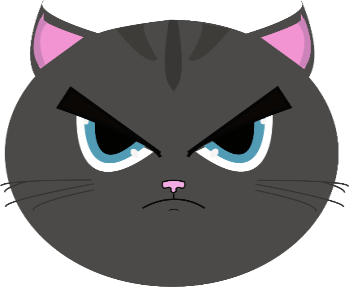 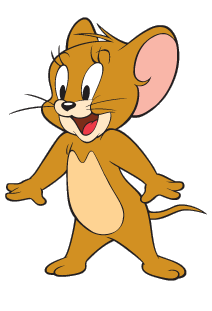 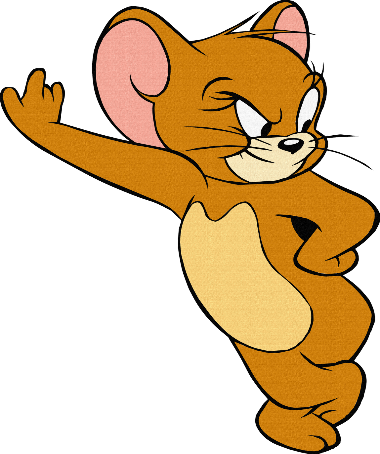 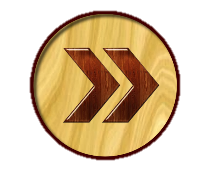 Đặt tính rồi tính: 360 : 4 = ?
140 dư 1
140
140 dư 2
Tuyệt vời
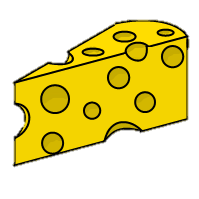 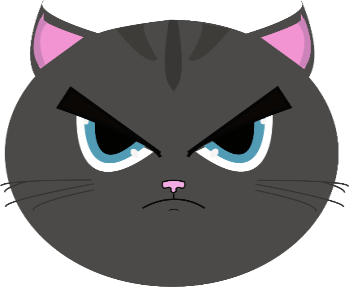 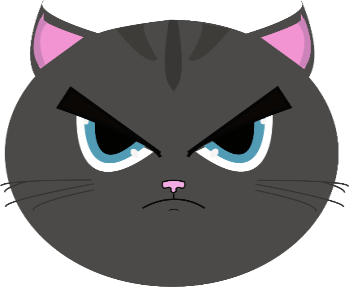 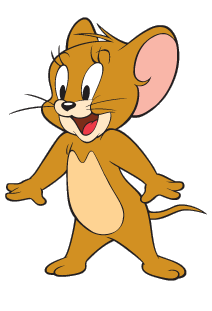 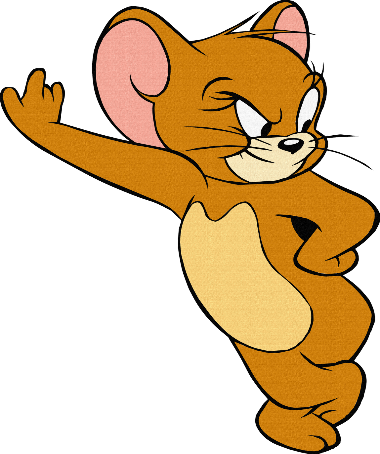 Đặt tính rồi tính: 701 : 5 = ?
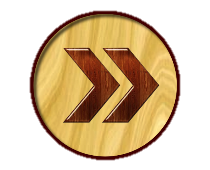 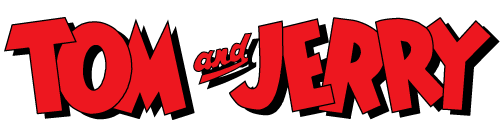 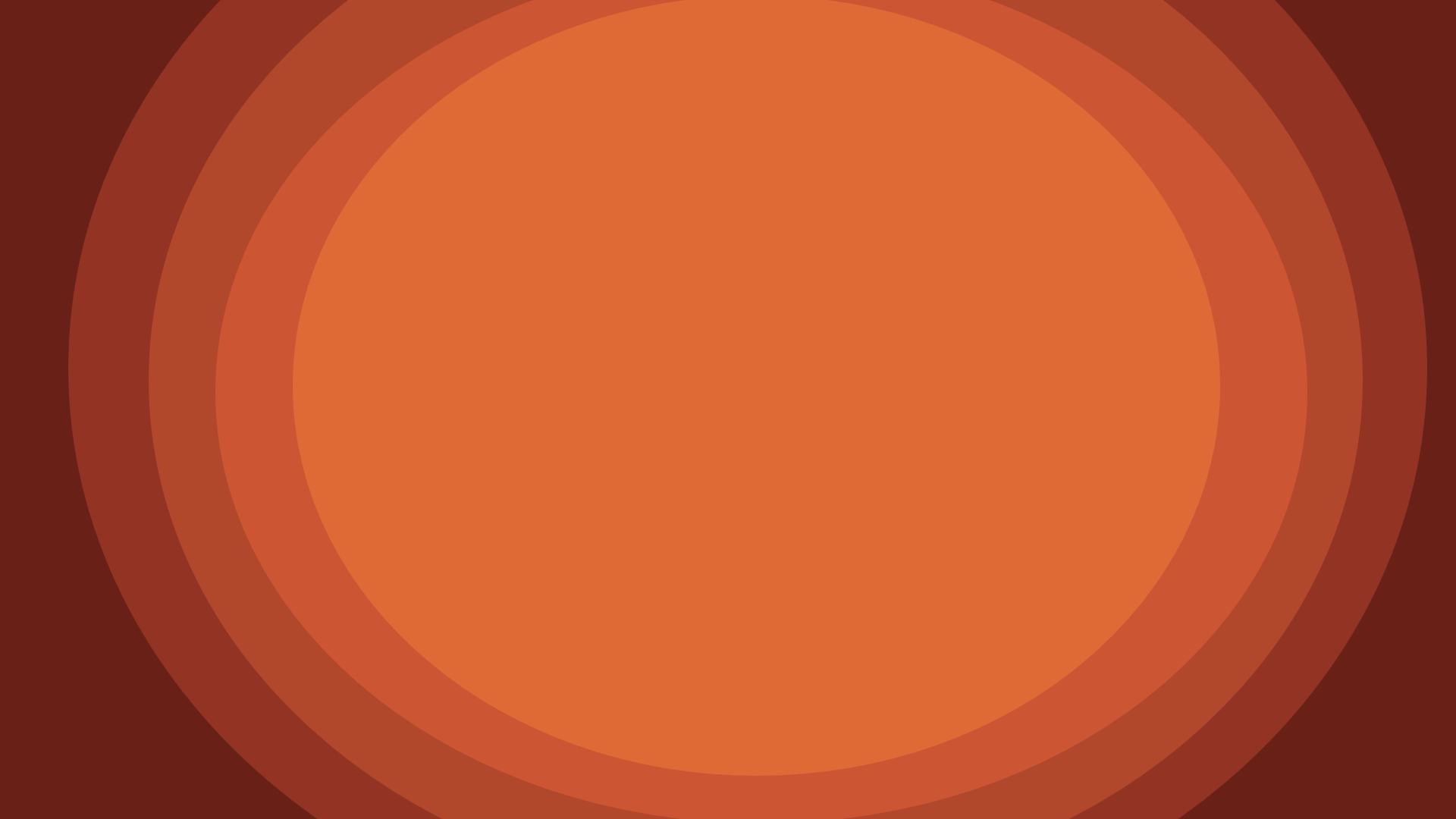 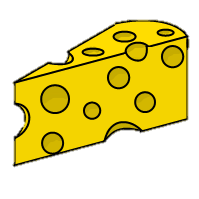 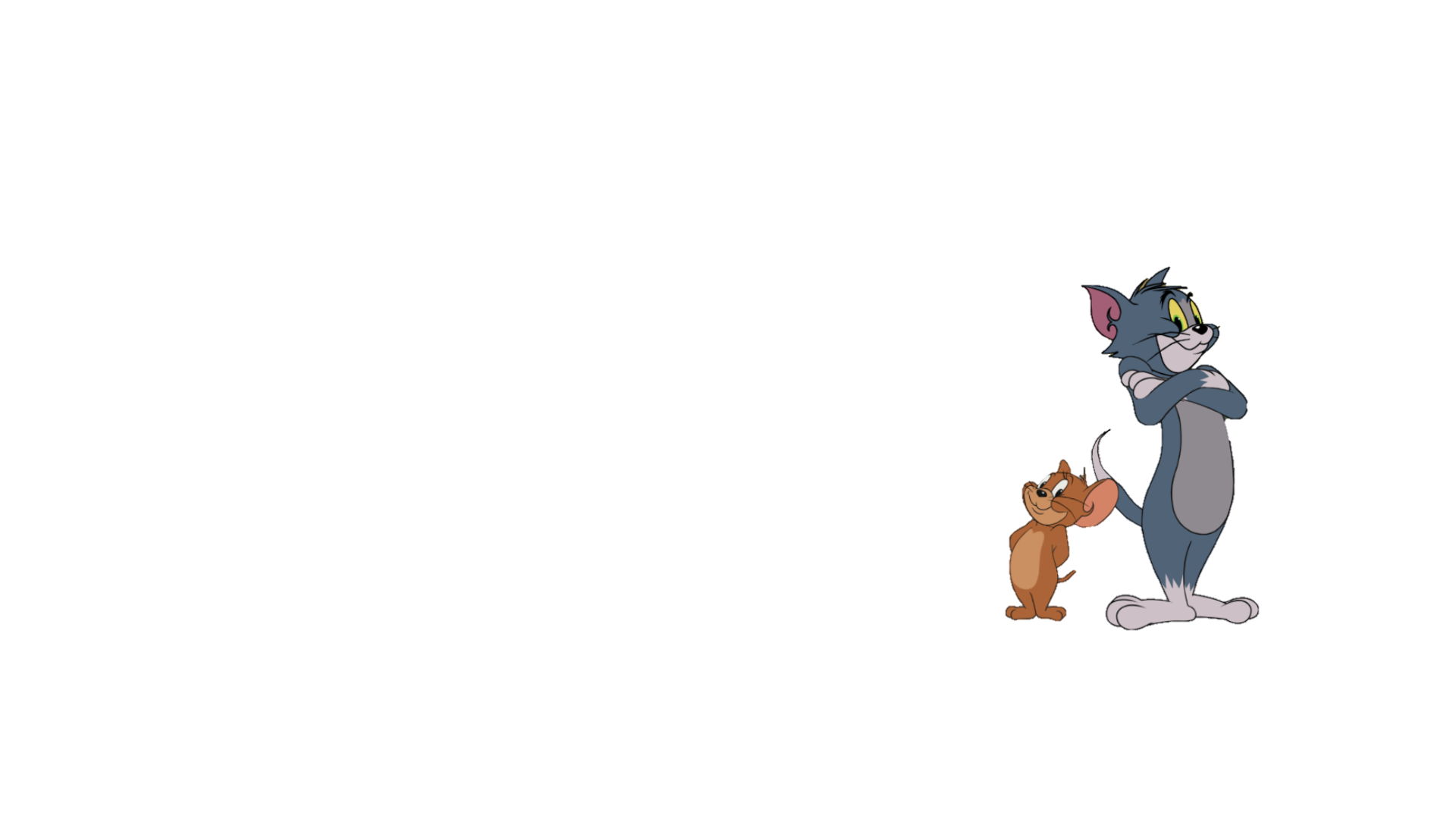 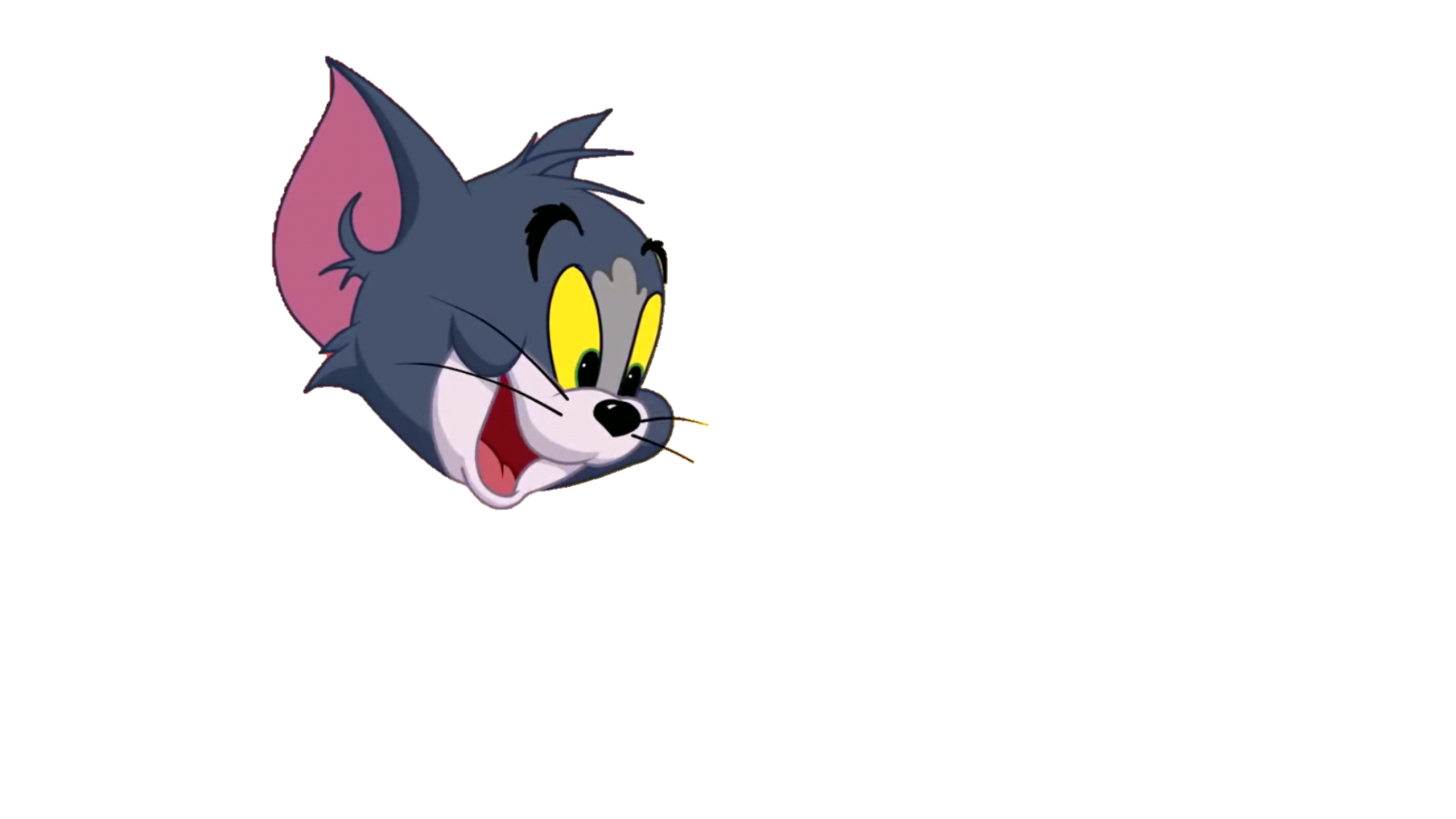 Toán
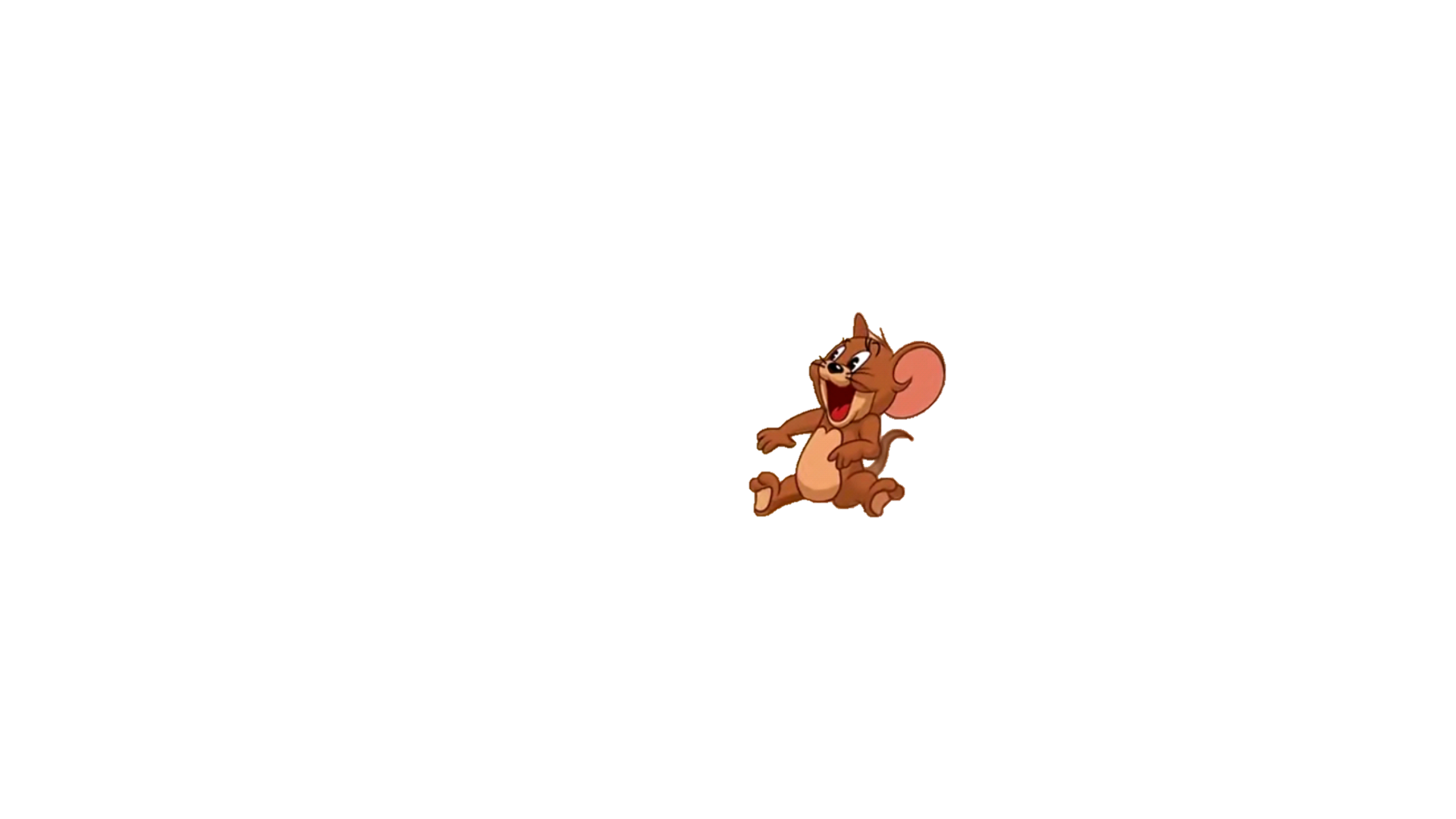 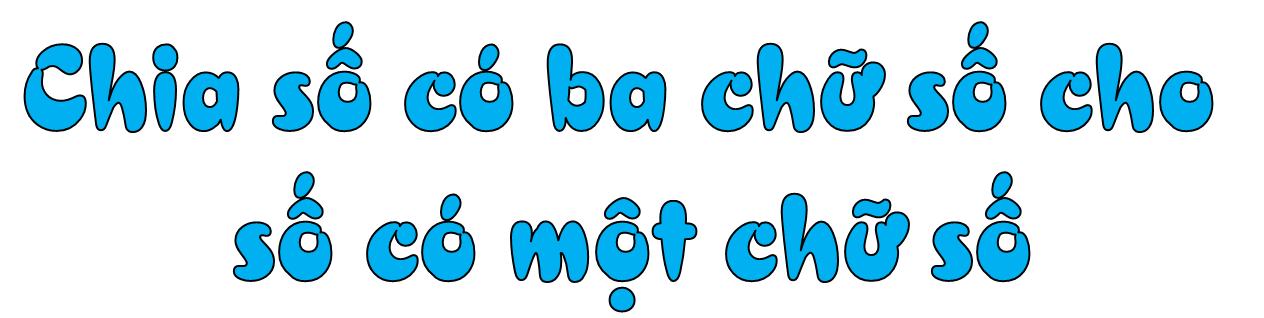 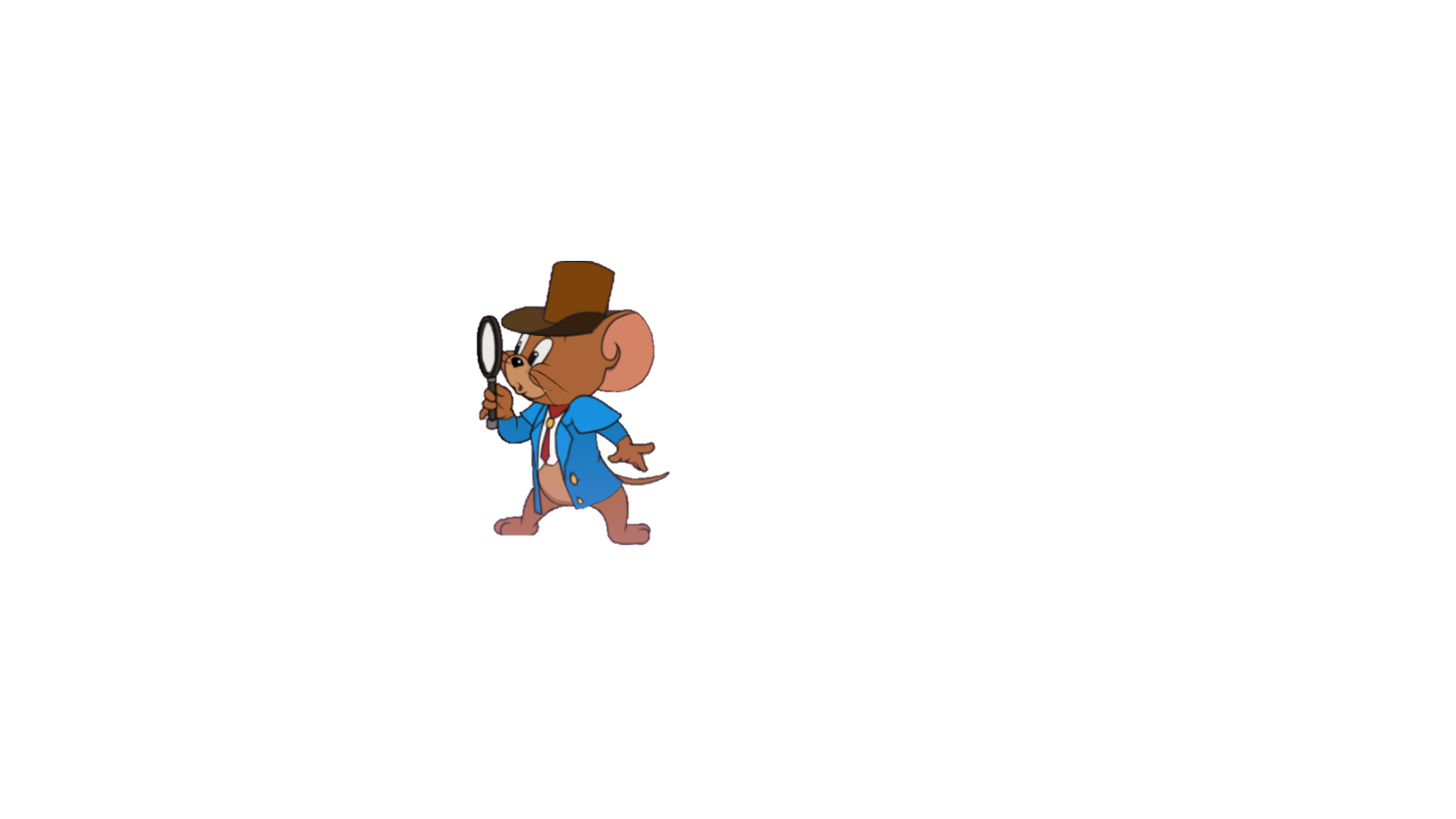 (Tiết 2)
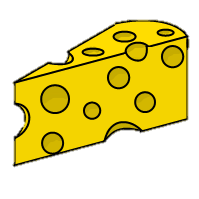 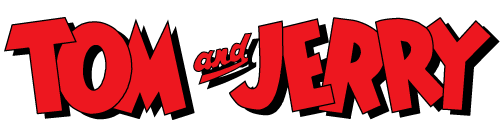 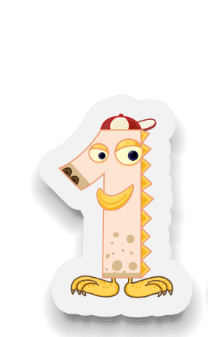 Khám phá
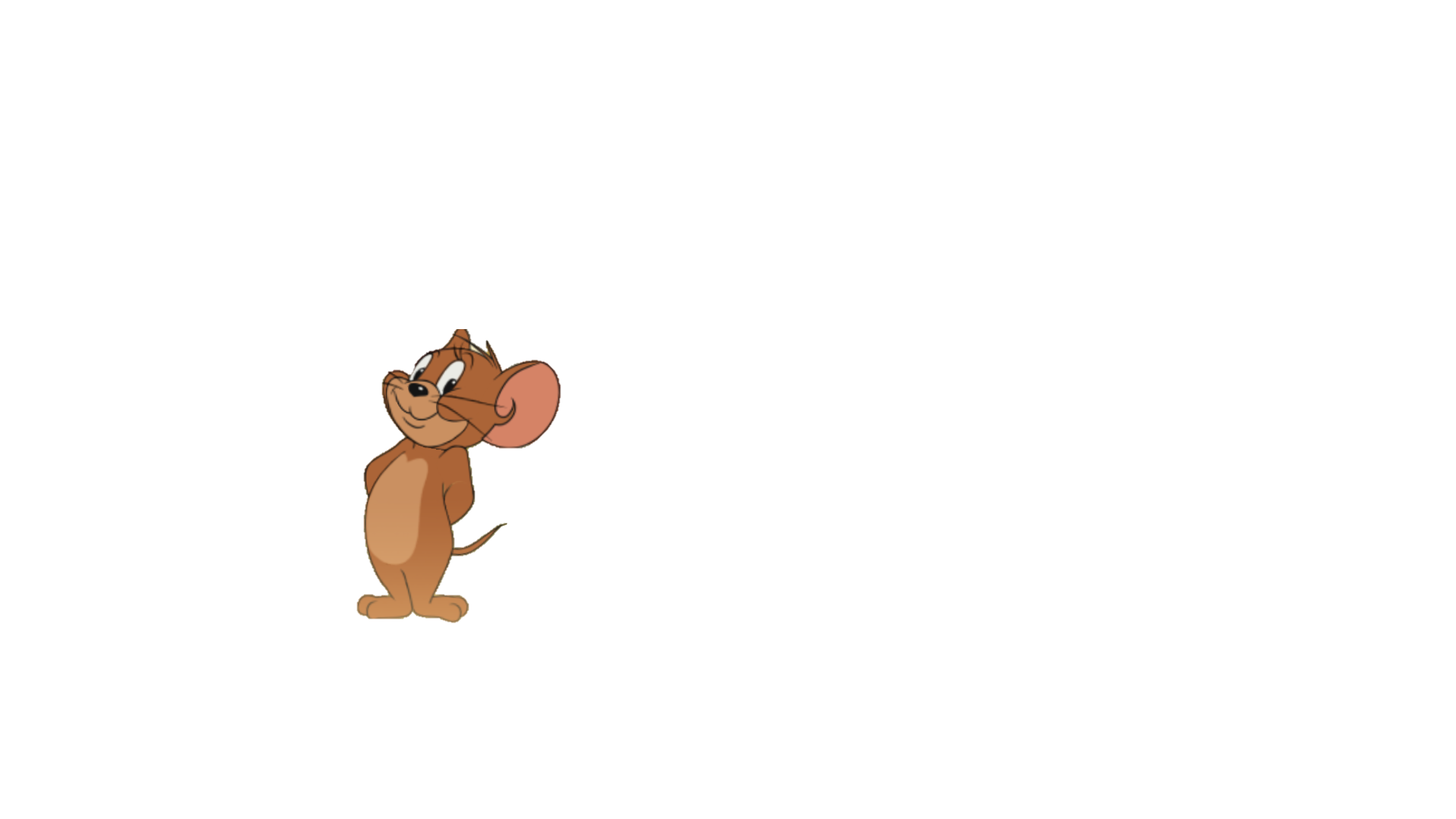 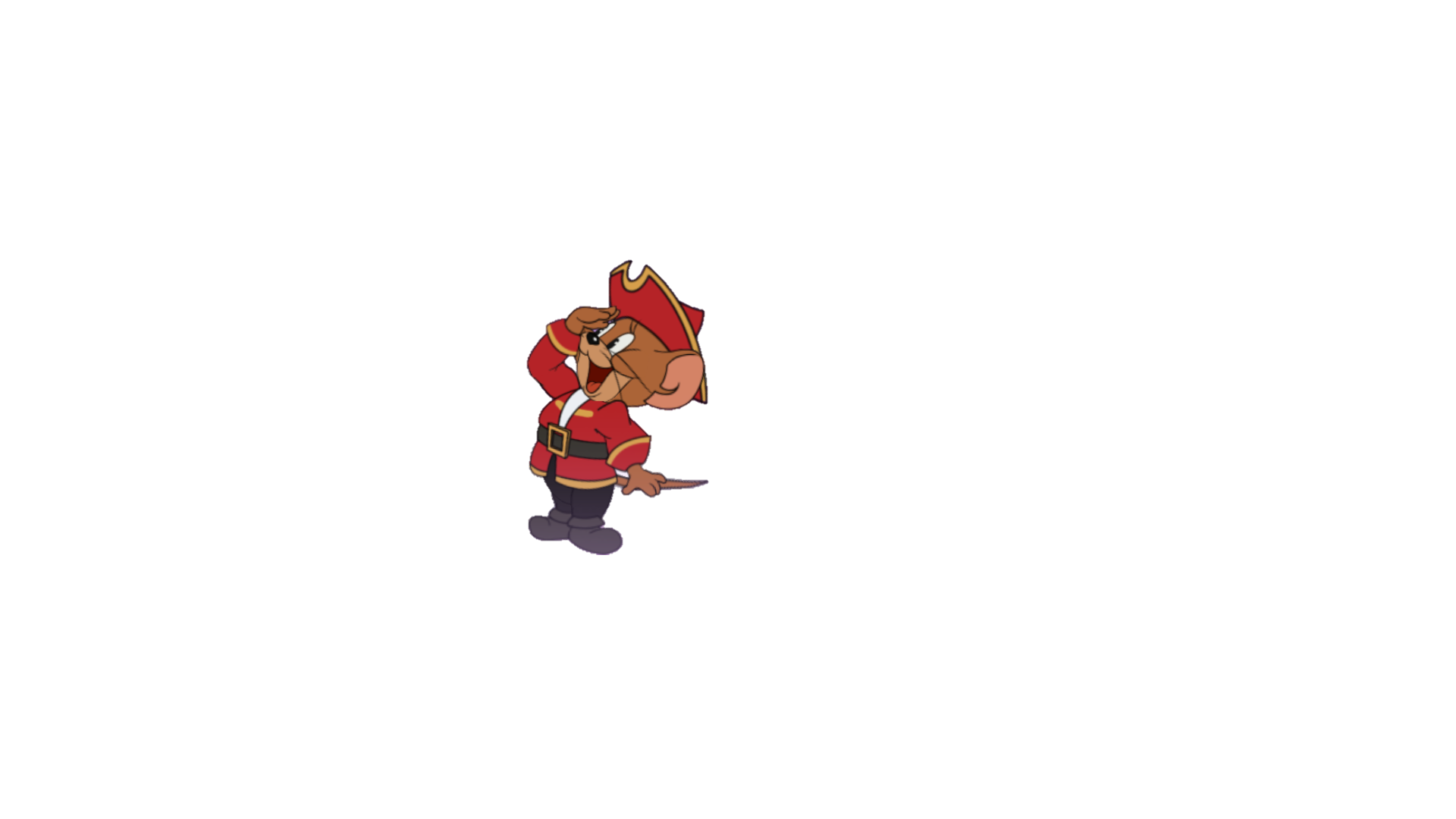 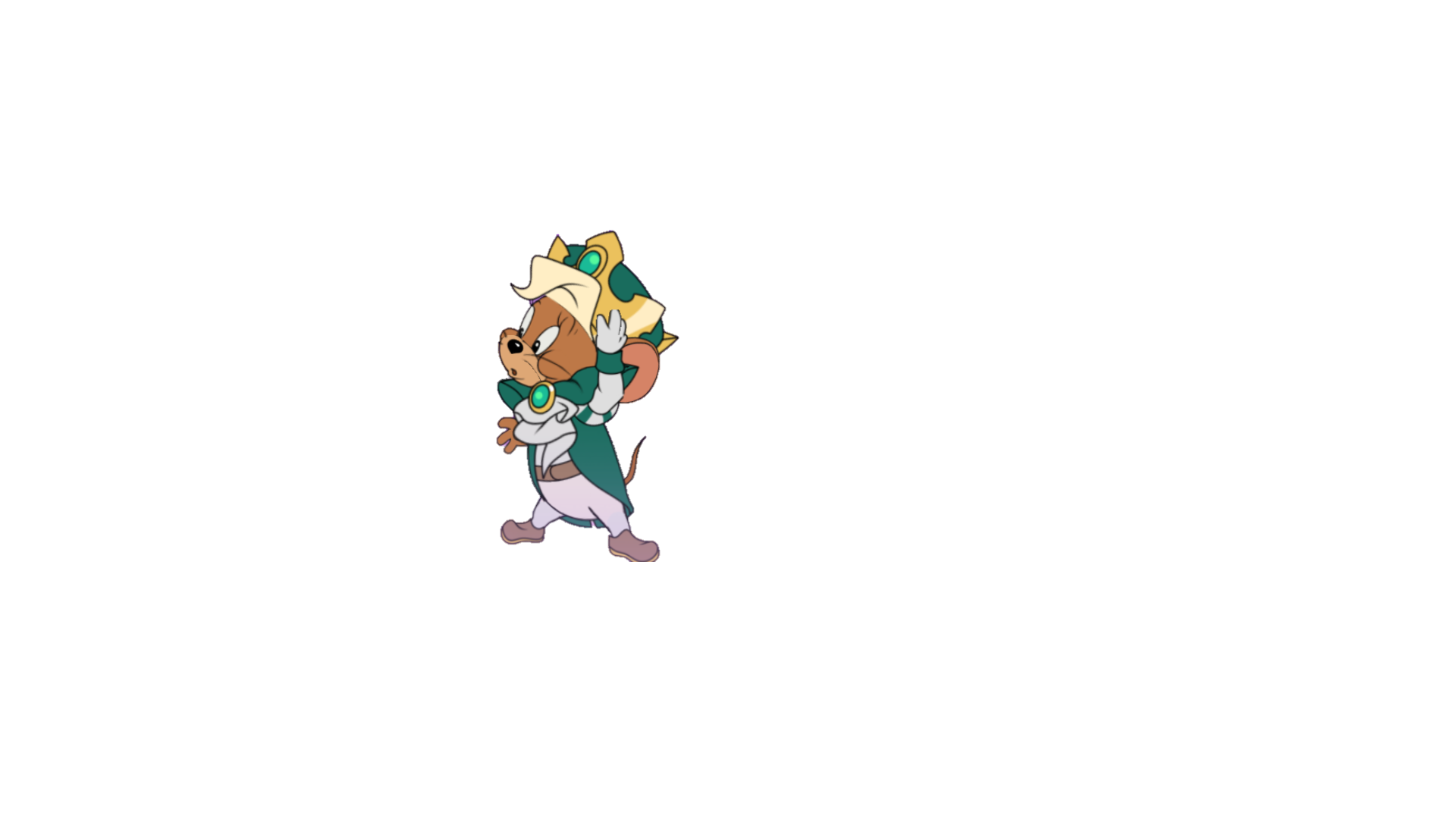 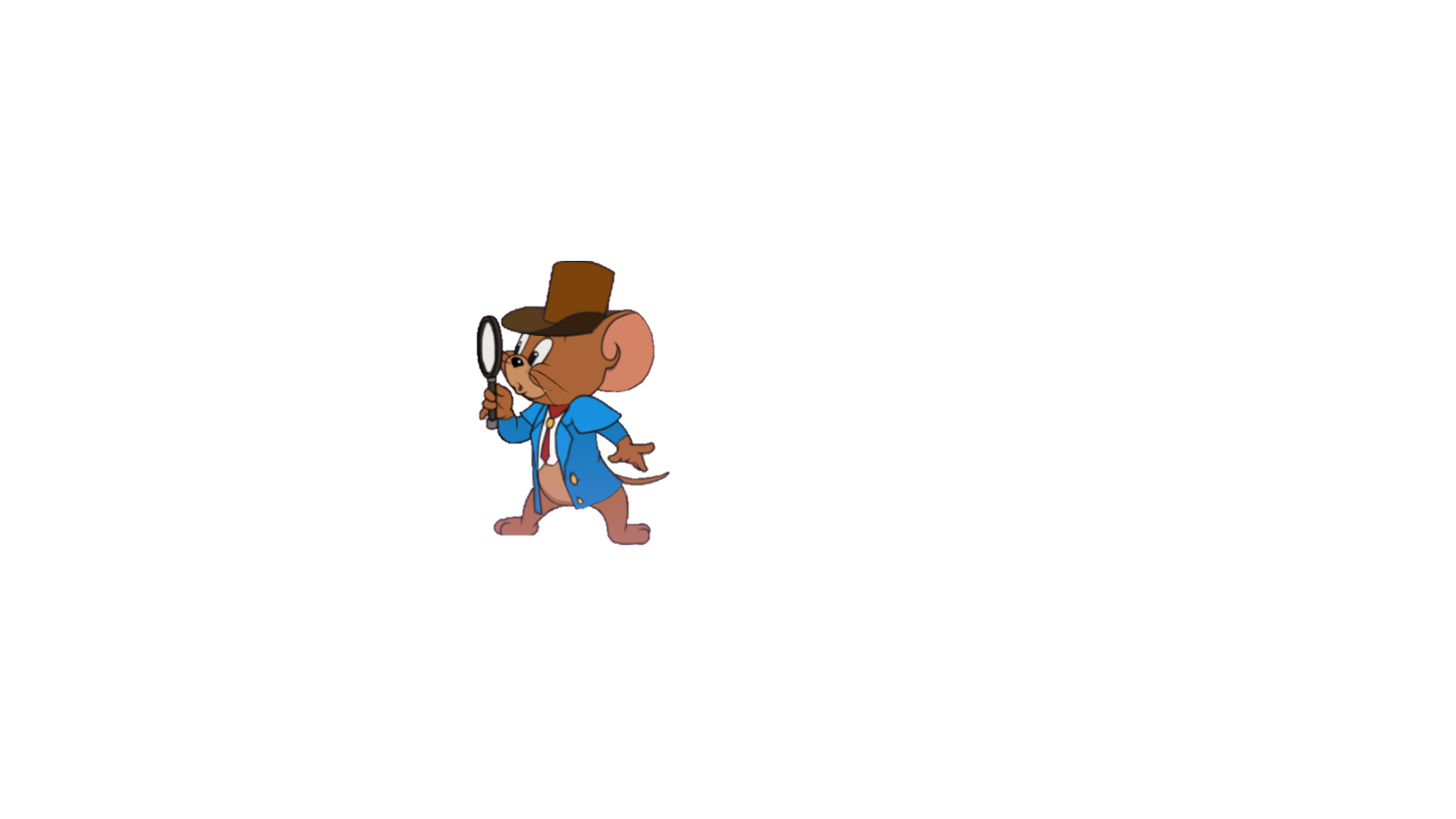 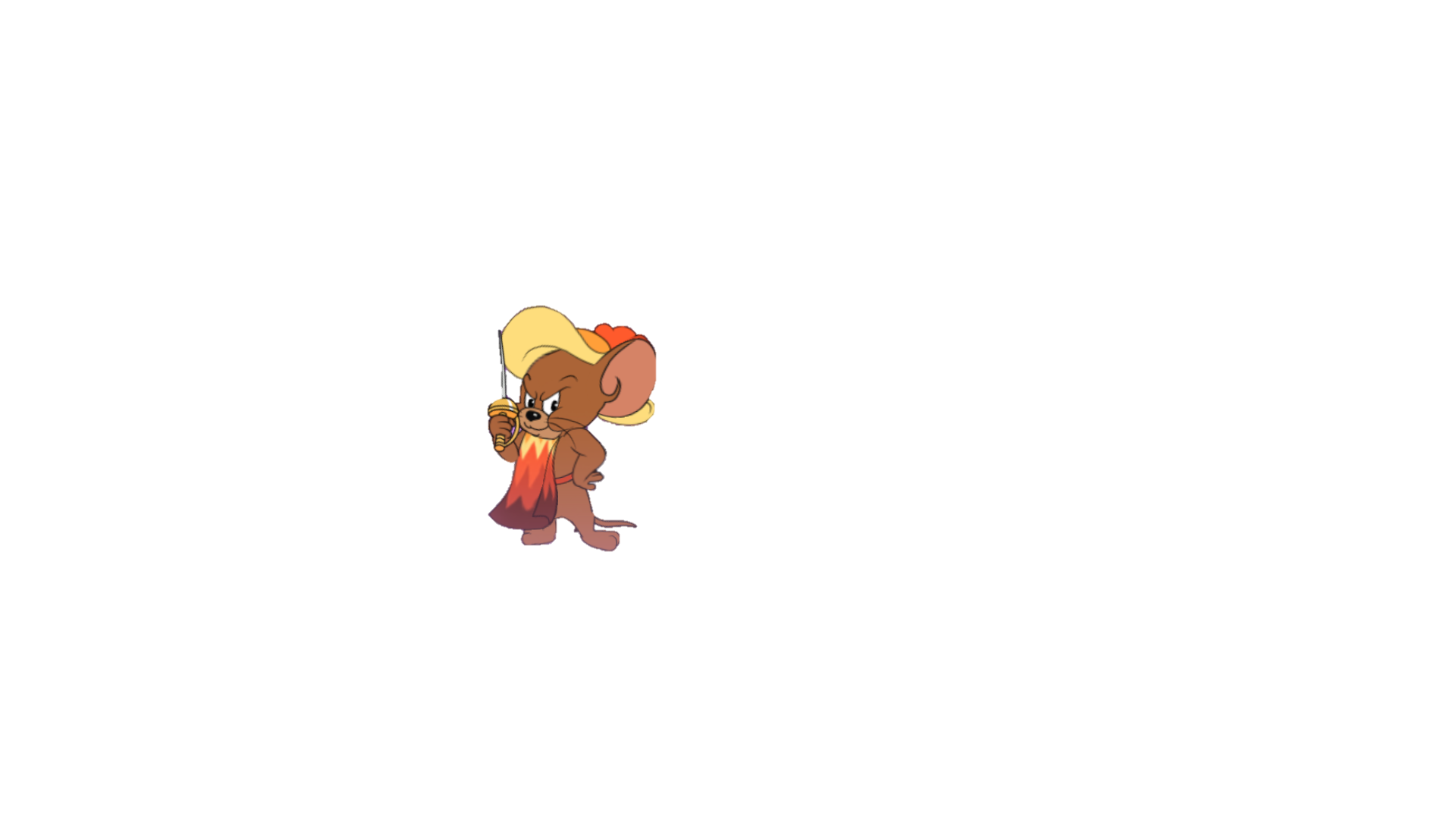 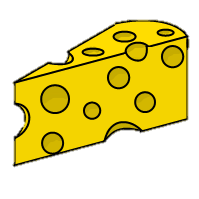 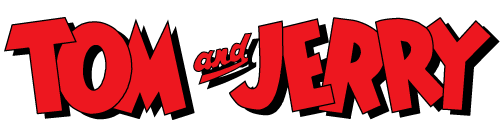 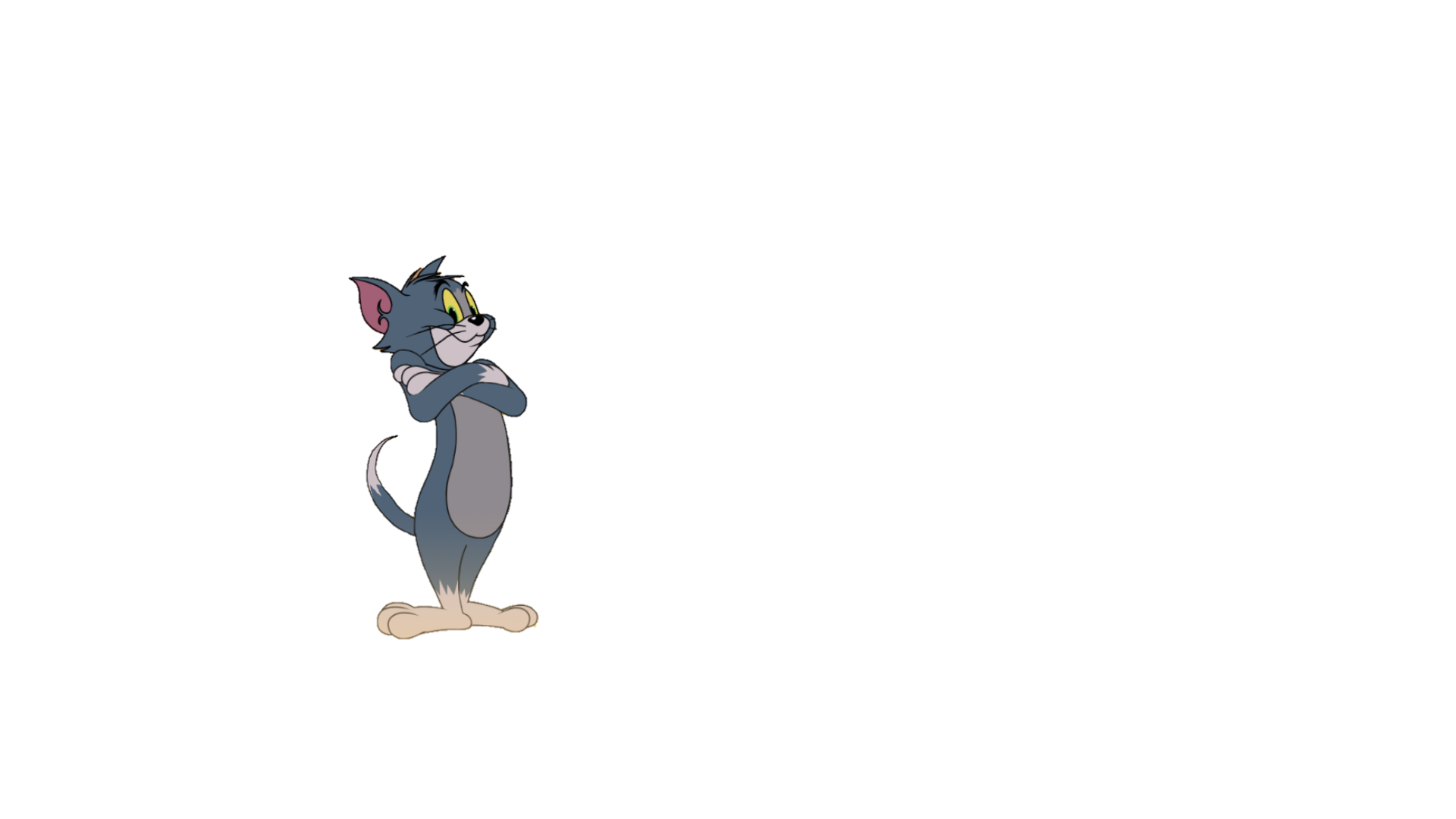 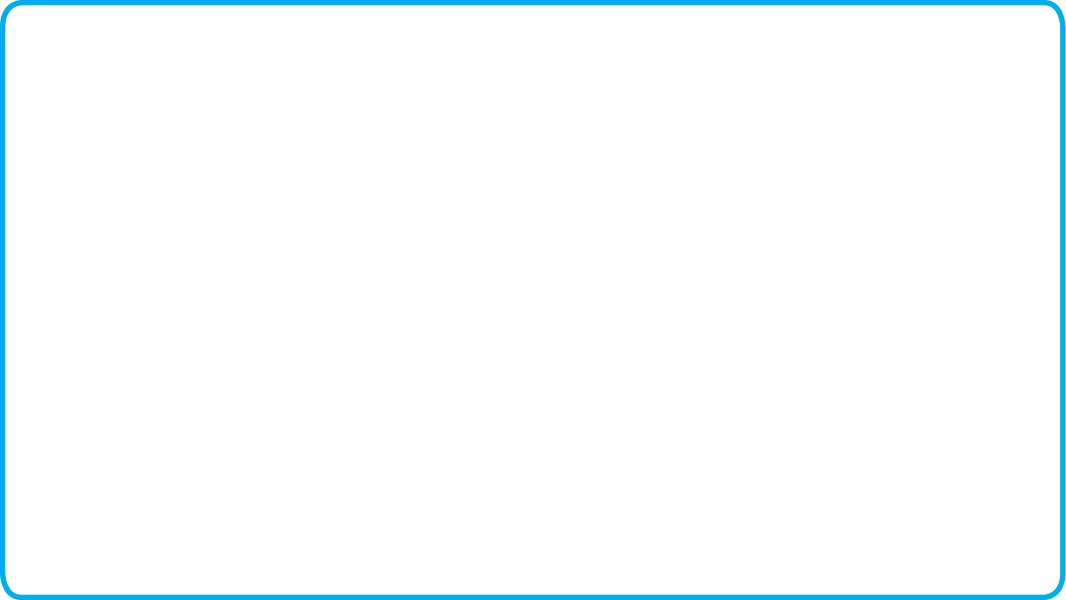 Xếp số ghế sẽ làm được thành các bộ bàn ghế, mỗi bàn có 5 ghế thì xếp được bao nhiêu bộ bàn ghế và còn dư mấy ghế?
Với 714 vỏ chai thì chúng mình sẽ làm được bao nhiêu cái ghế nhỉ?
Để làm một cái ghế cần 7 vỏ chai
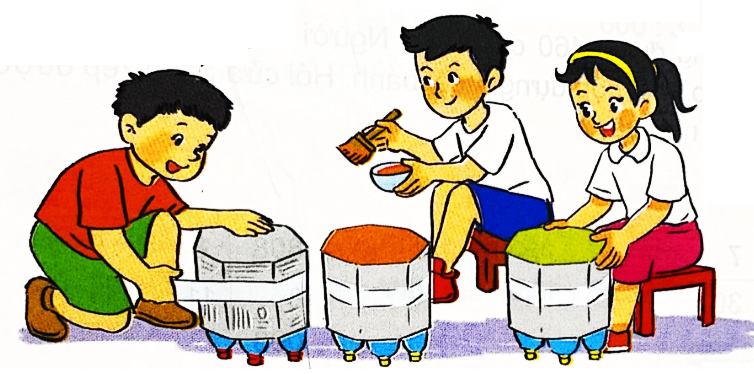 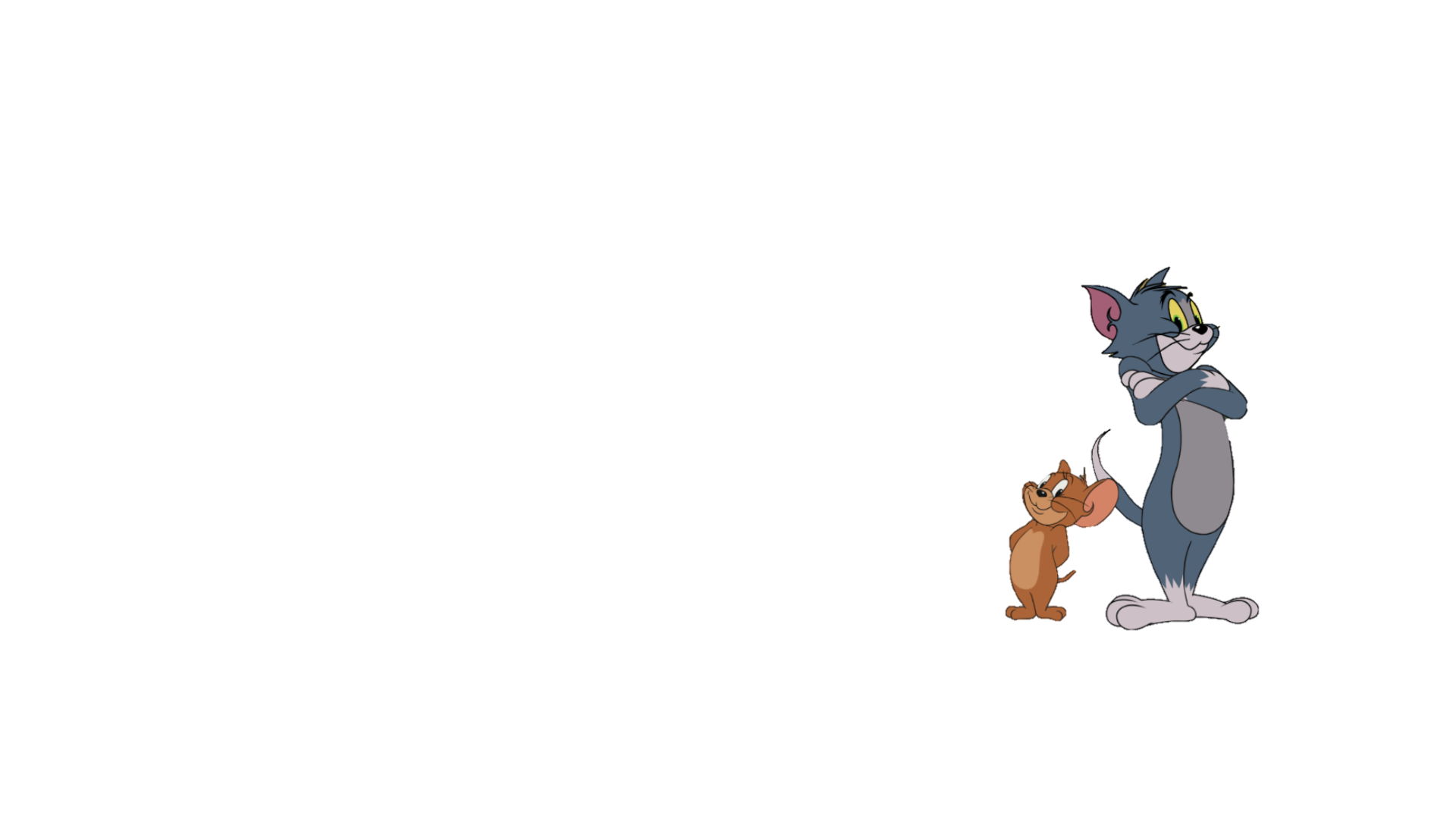 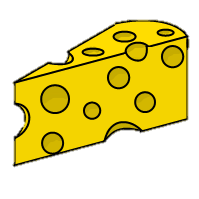 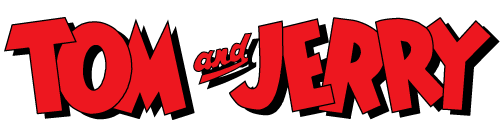 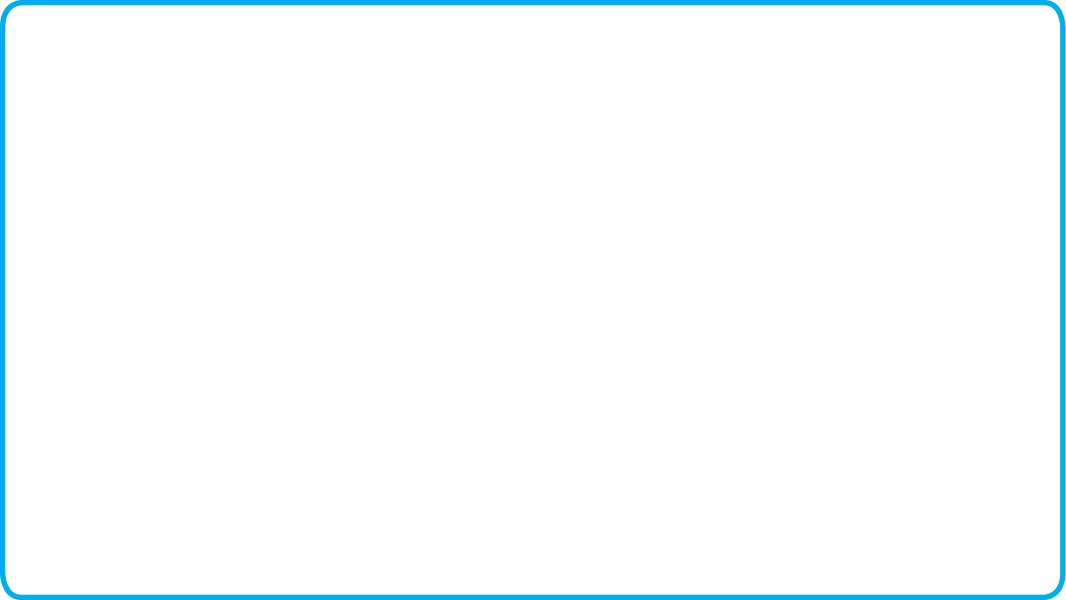 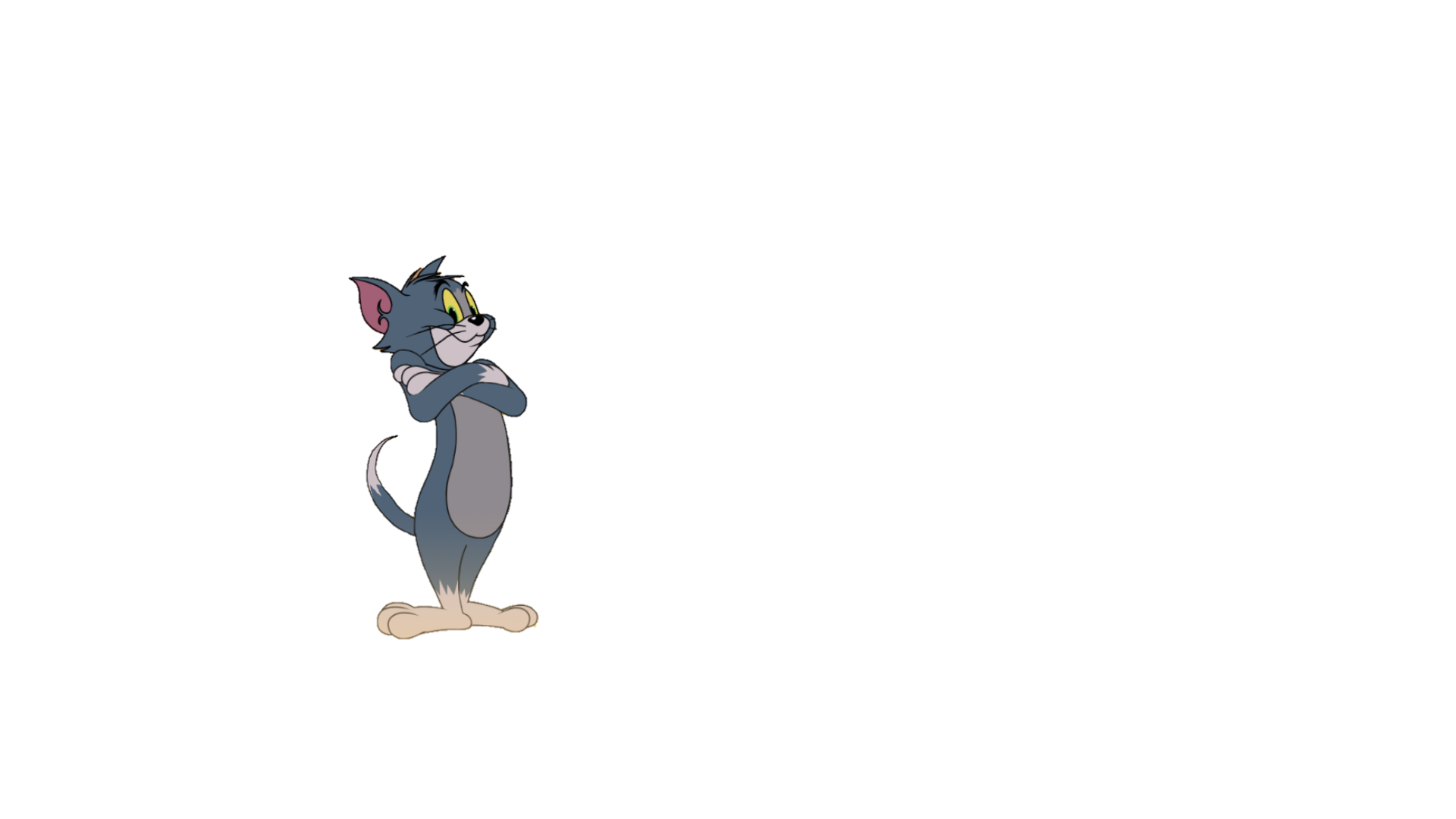 714 : 7
a)
7 chia 7 được 1, viết 1
714
7
1 nhân 7 bằng 7, 7 trừ 7 bằng 0.
7
2
0
1
Hạ 1, 1 chia 7 được 0, viết 0.
1
0
0 nhân 7 bằng 0, 1 trừ 0 bằng 1.
0
4
1
Hạ 4, được 14; 14 chia 7 được 2, viết 2.
14
2 nhân 7 bằng 14, 14 trừ 14 bằng 0.
0
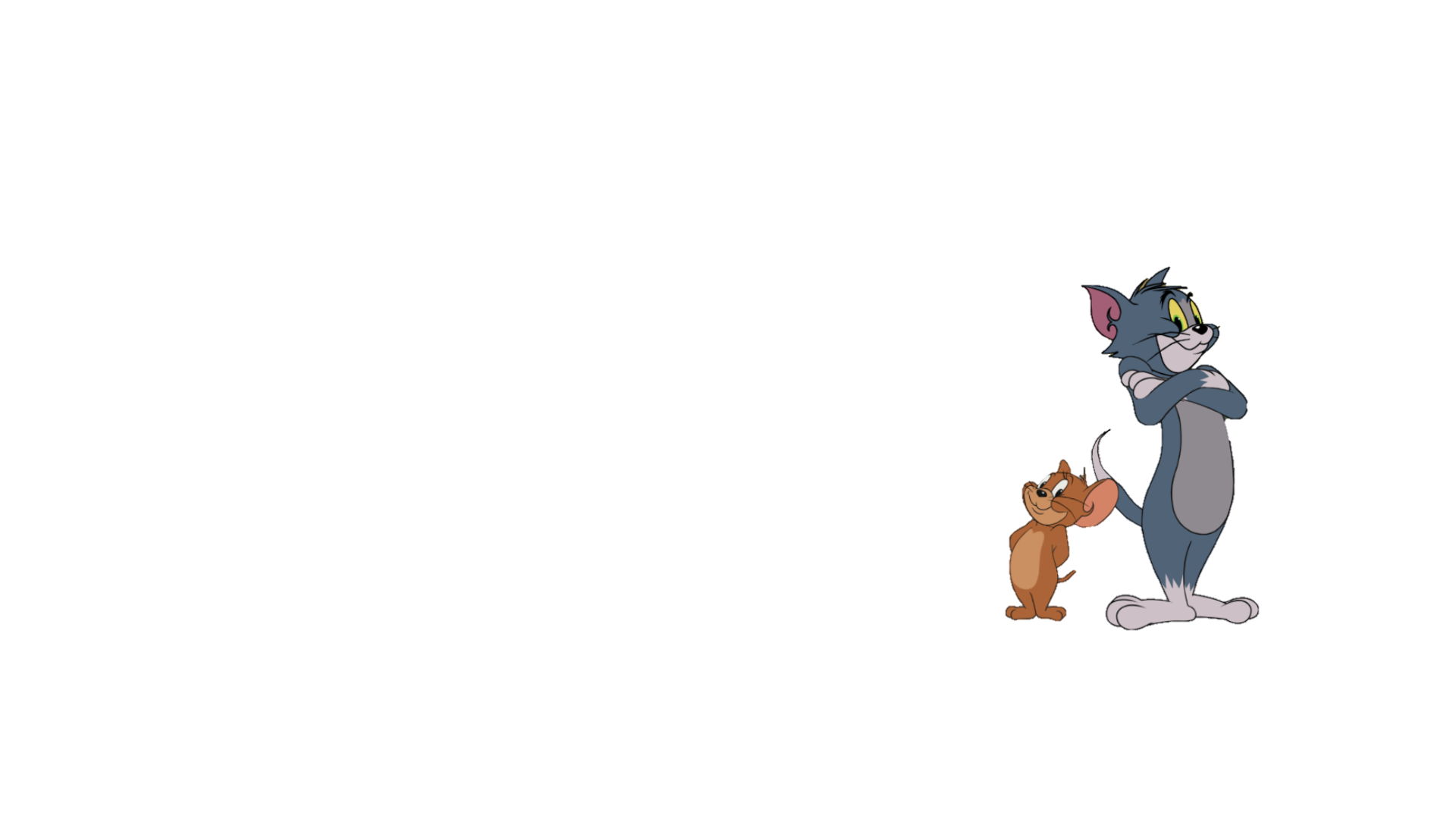 714 : 7 = 102
Ta nói: 714 : 7 là phép chia hết có thương là 102
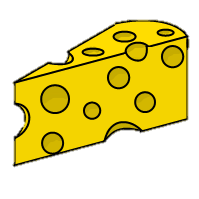 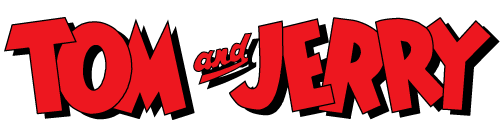 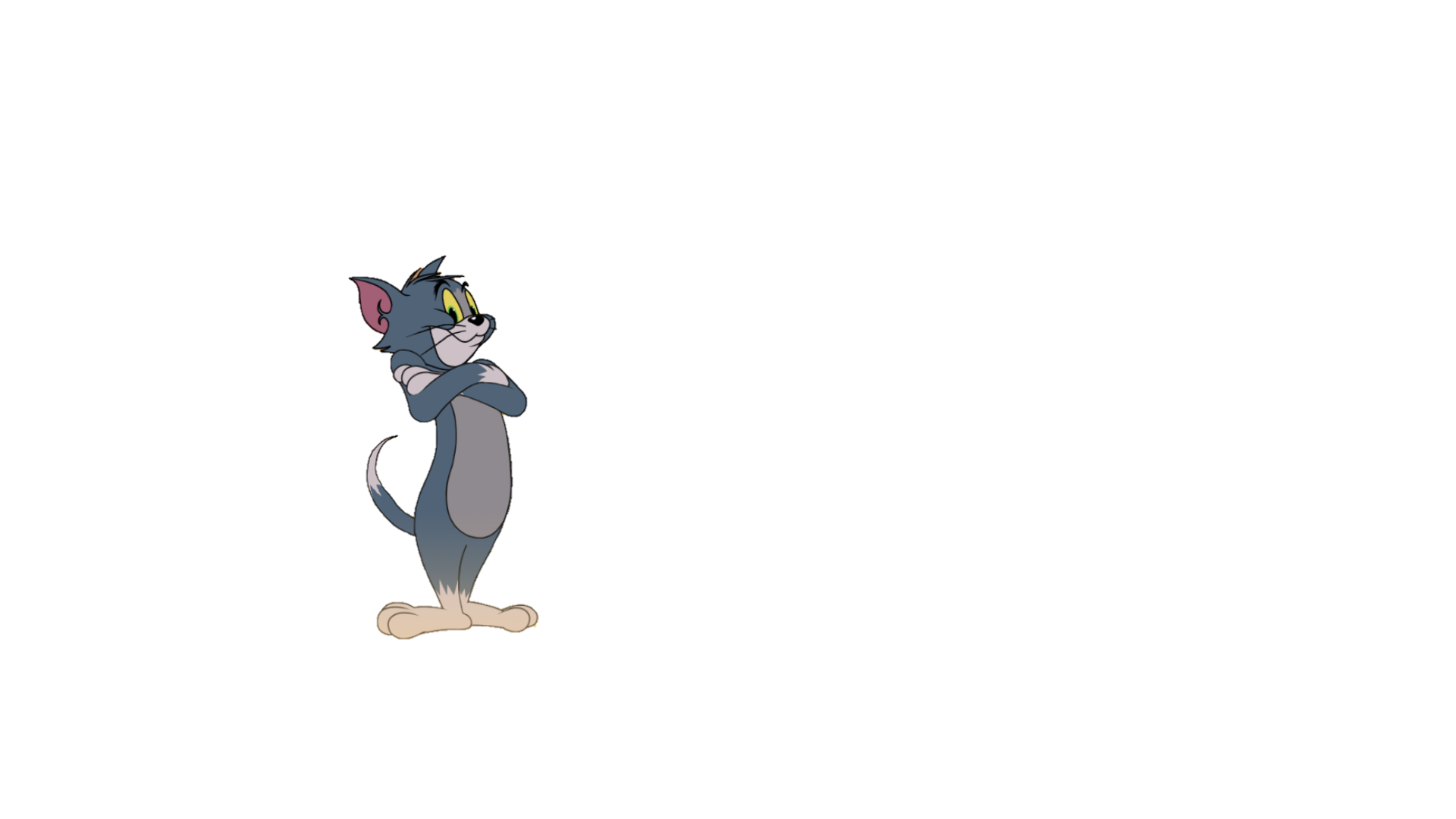 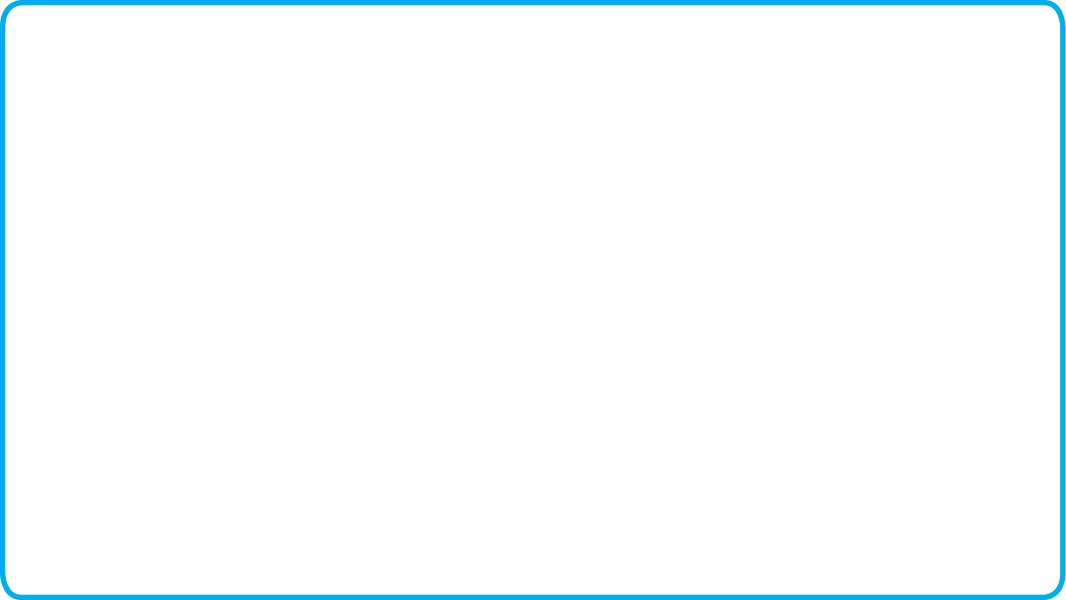 102 : 5 = ?
b)
10 chia 5 được 2, viết 2.
102
2 nhân 5 bằng 10; 10 trừ 10 bằng 0.
5
10
0
2
2
0
Hạ 2; 2 chia 5 được 0, viết 0.
0
0 nhân 5 bằng 0; 2 trừ 0 bằng 2.
2
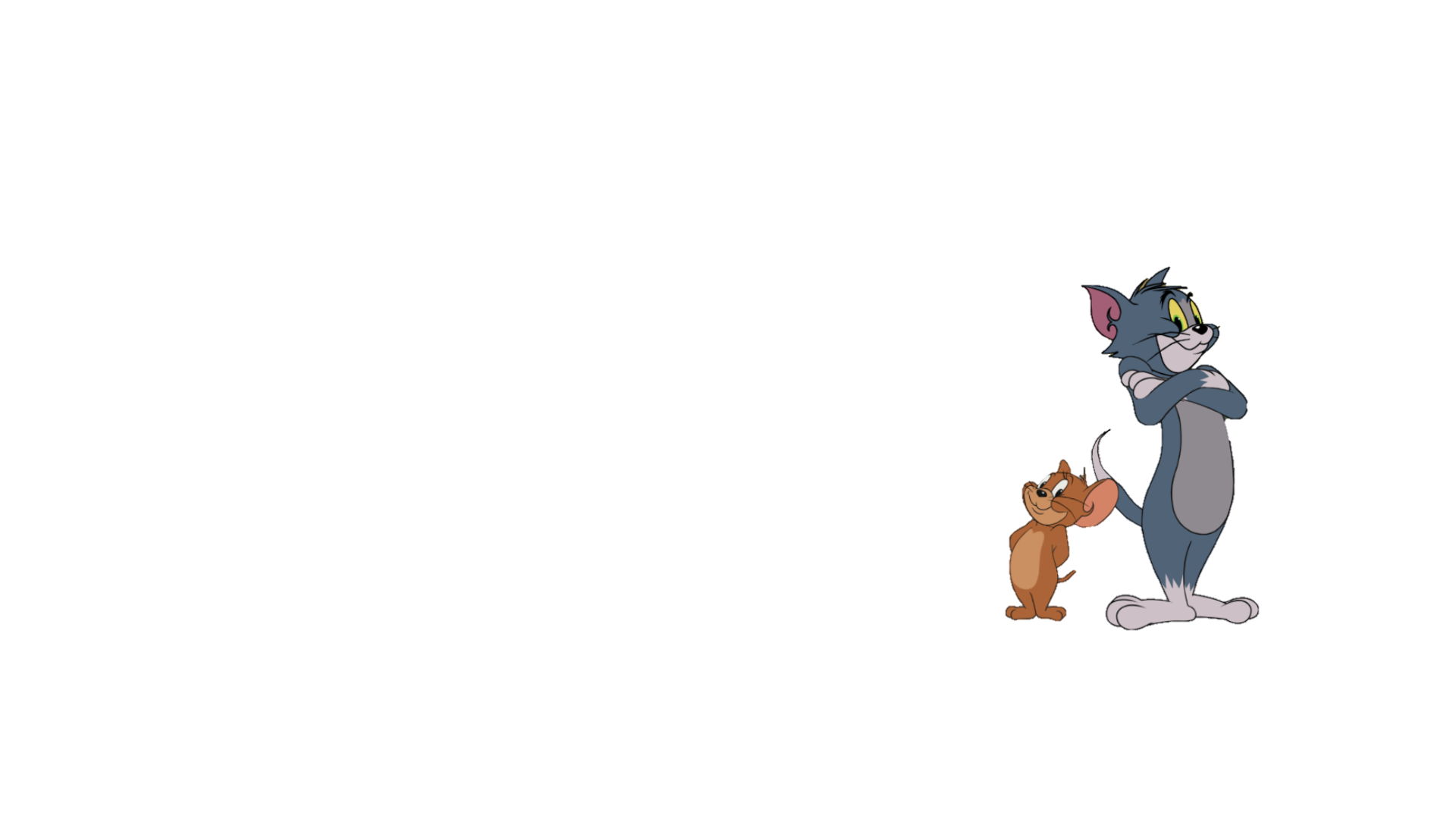 102 : 5 = 20 (dư 2)
Ta nói: 102: 5 là phép chia có dư có thương là 20 và số dư là 2
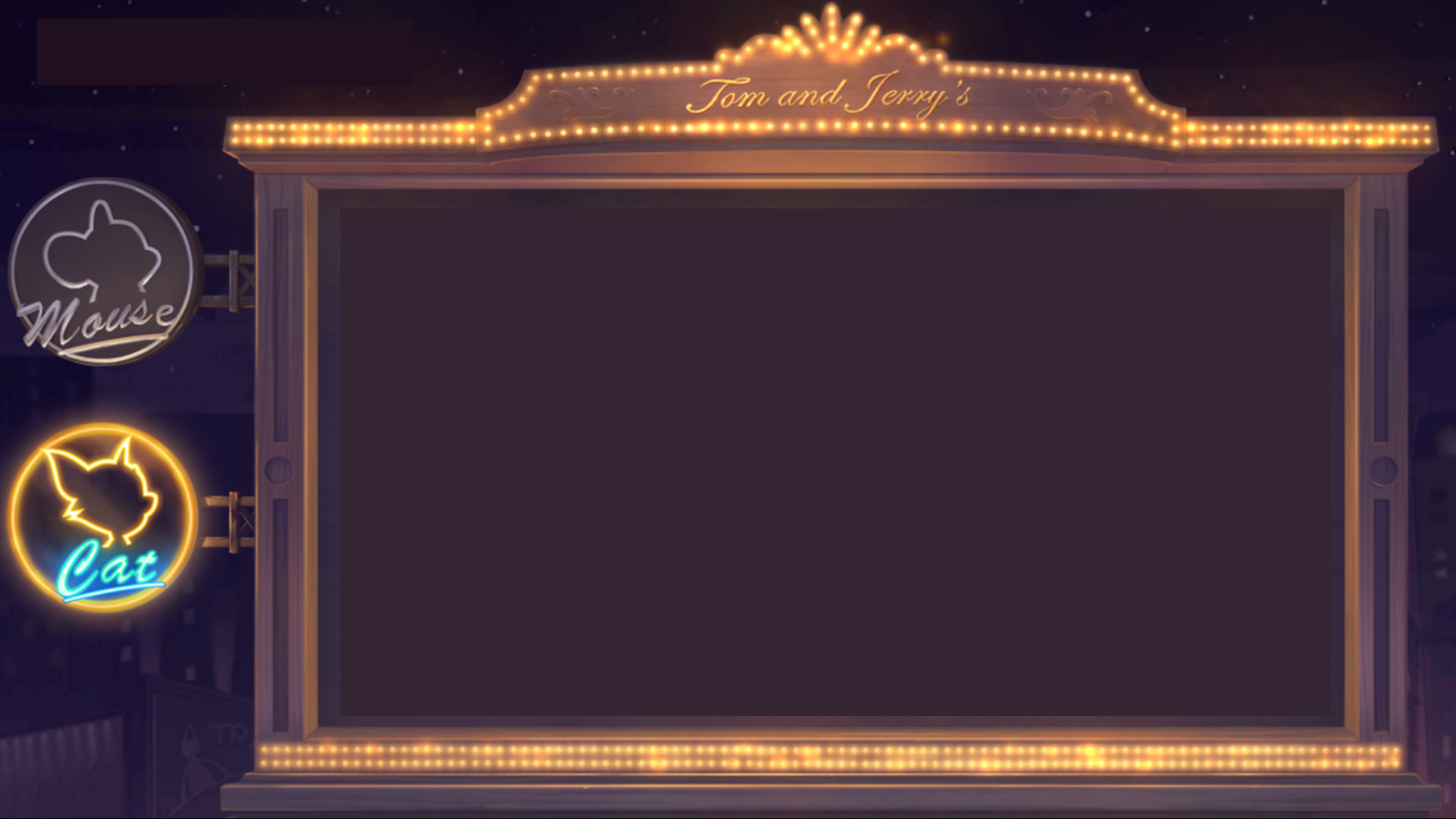 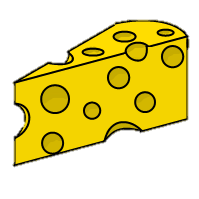 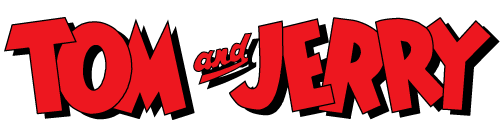 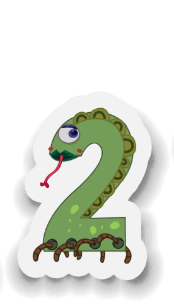 Hoạt động
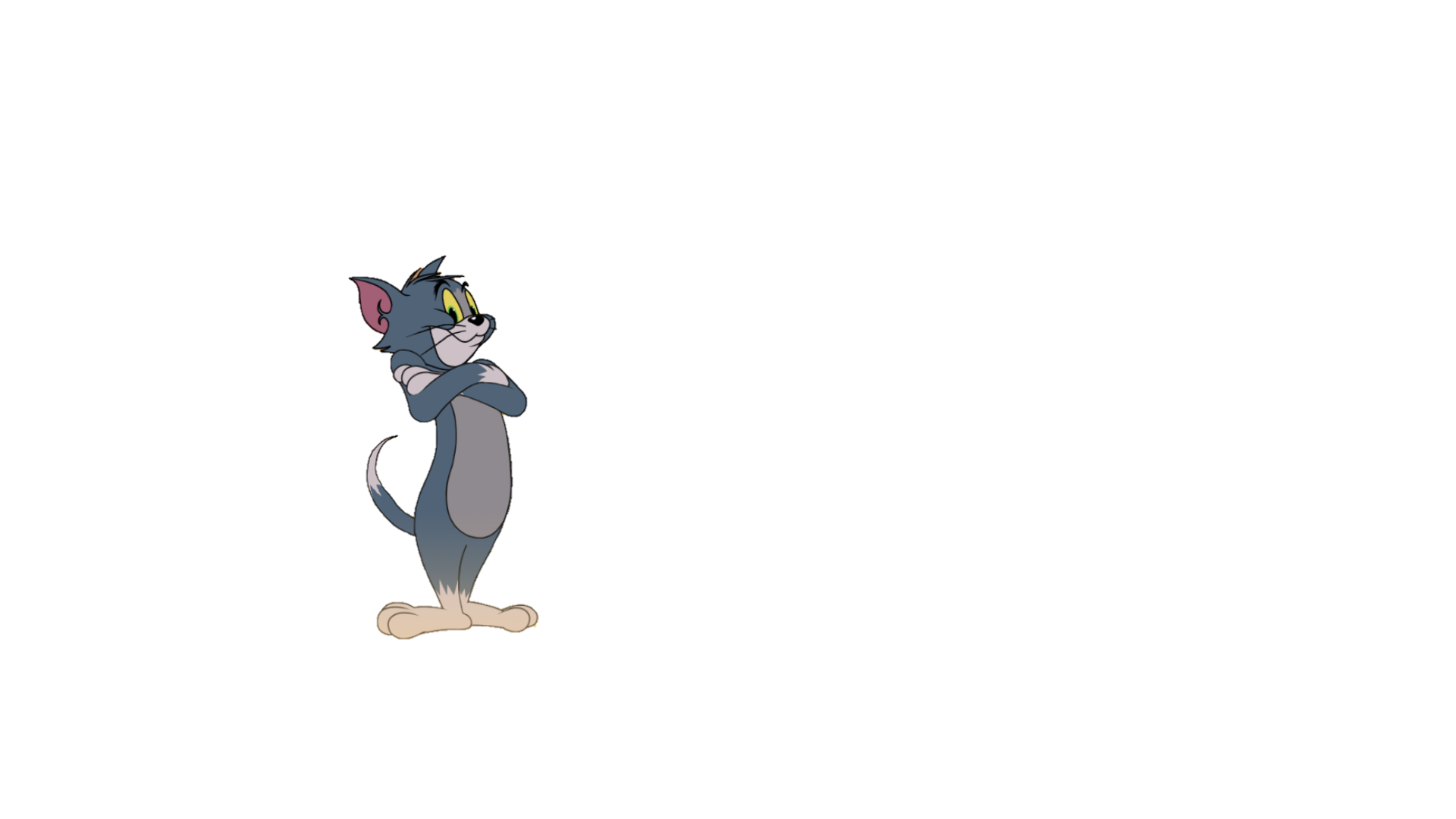 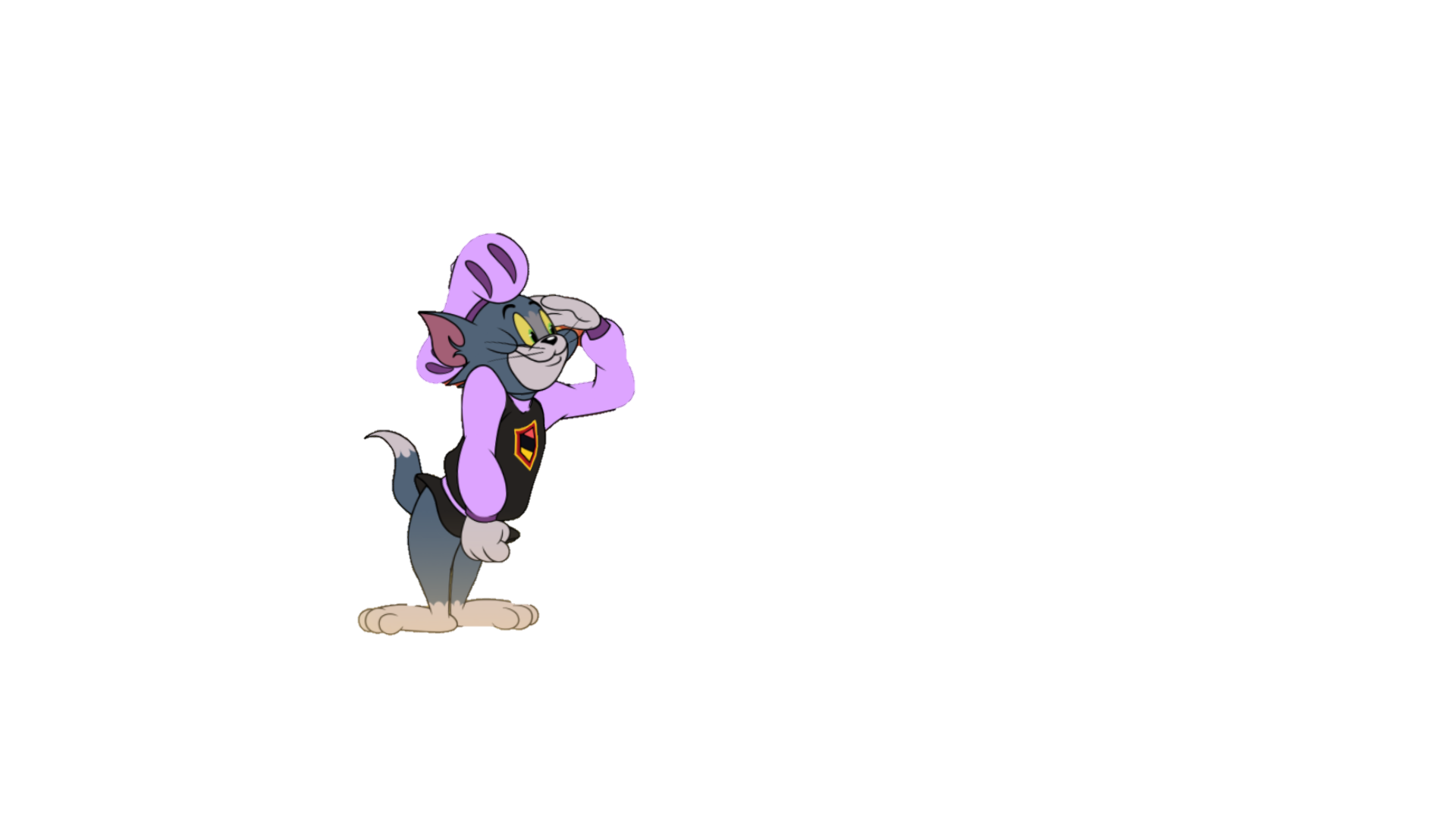 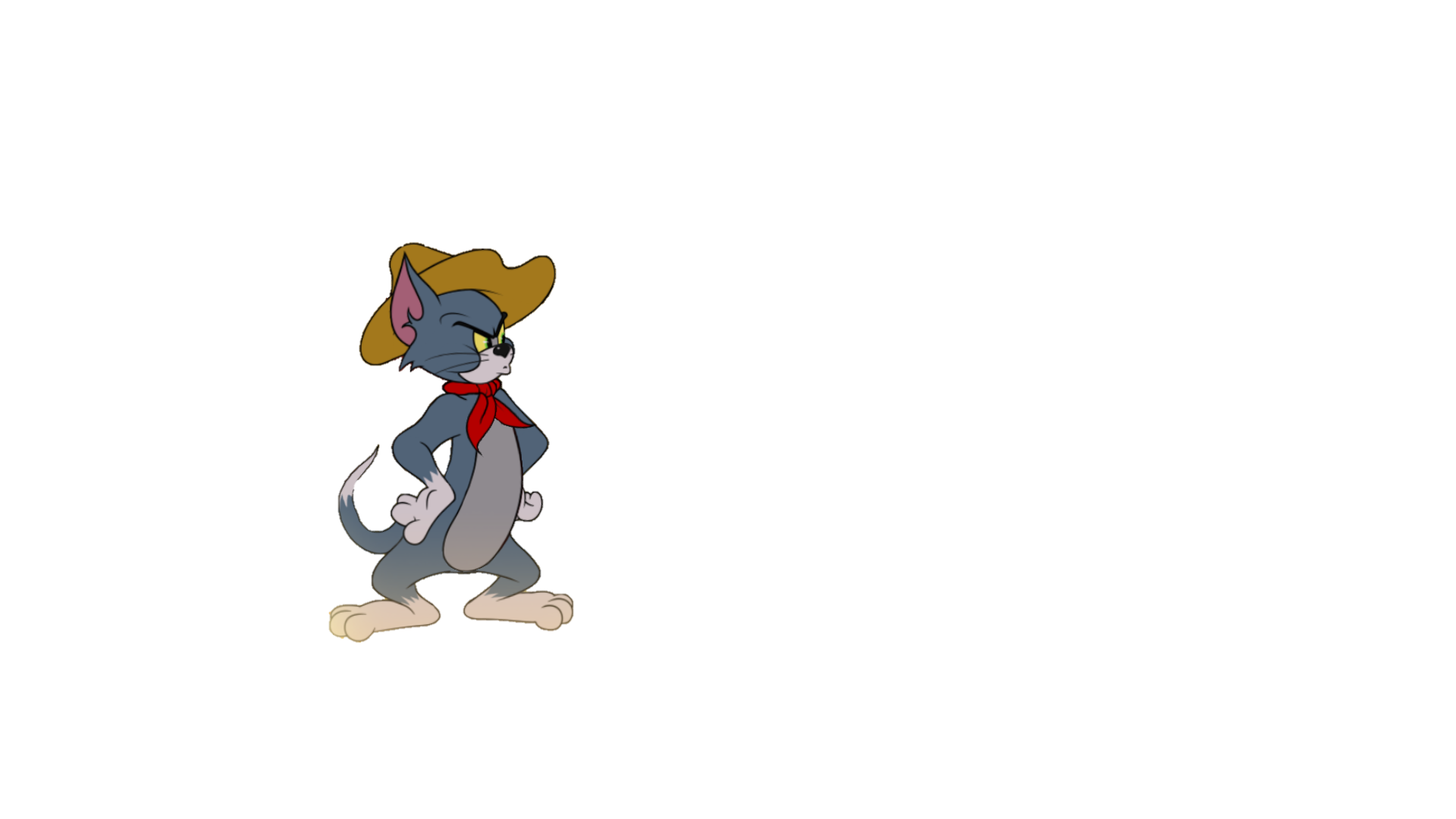 [Speaker Notes: Thiết kế: Hương Thảo – Zalo 0972115126]
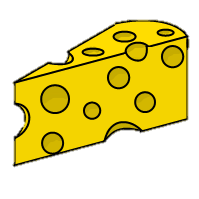 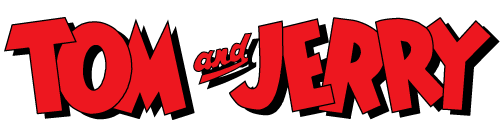 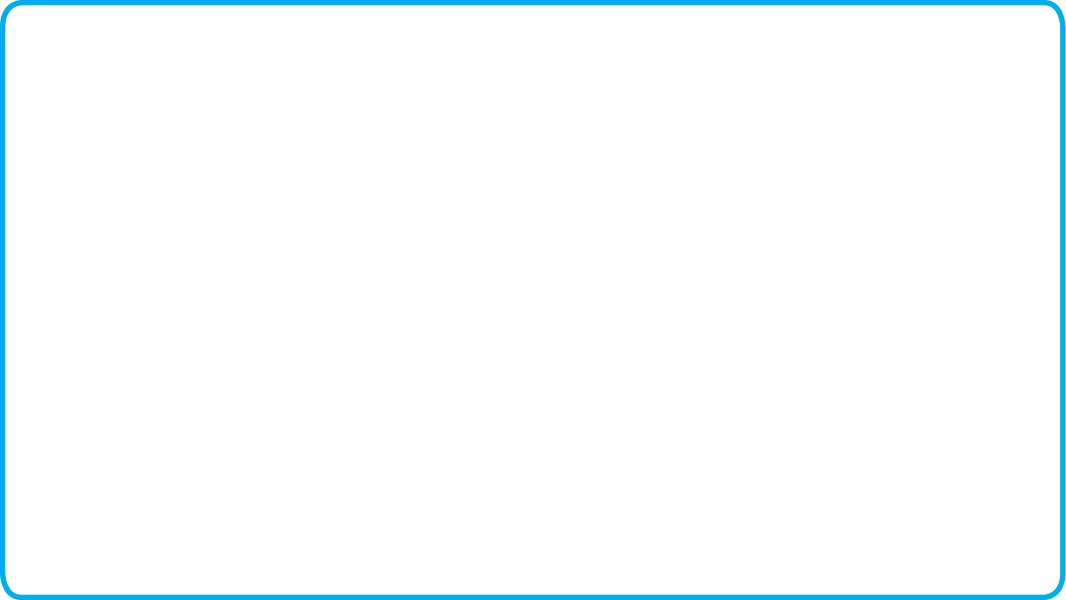 Tính
1
a)
3
4
9
270
560
450
0
4
1
5
9
0
27
45
5
0
1
6
0
0
0
0
16
0
0
0
0
0
0
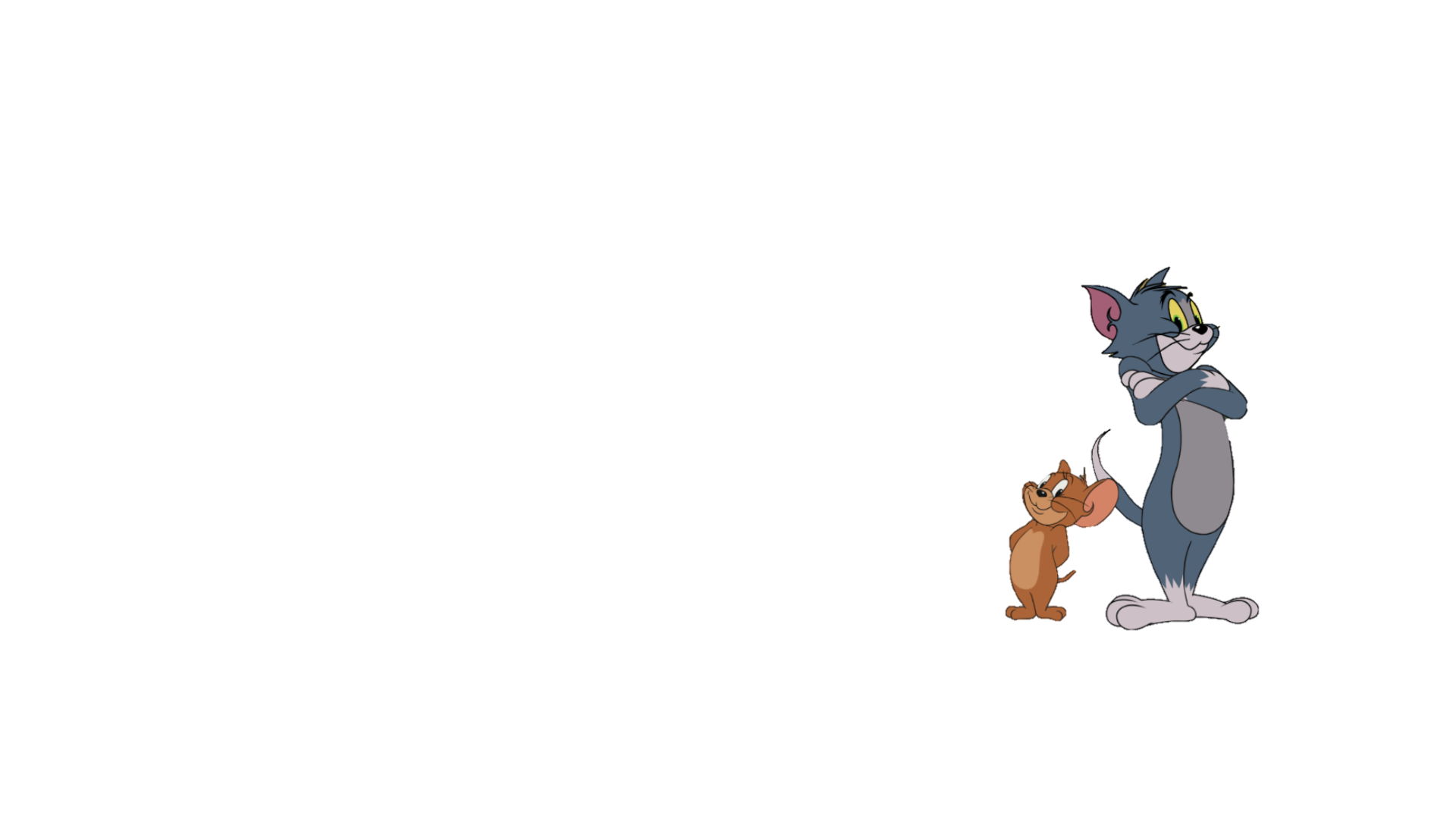 0
0
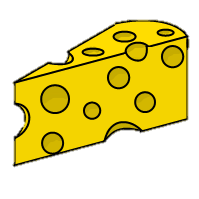 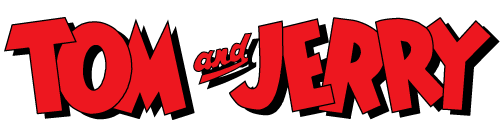 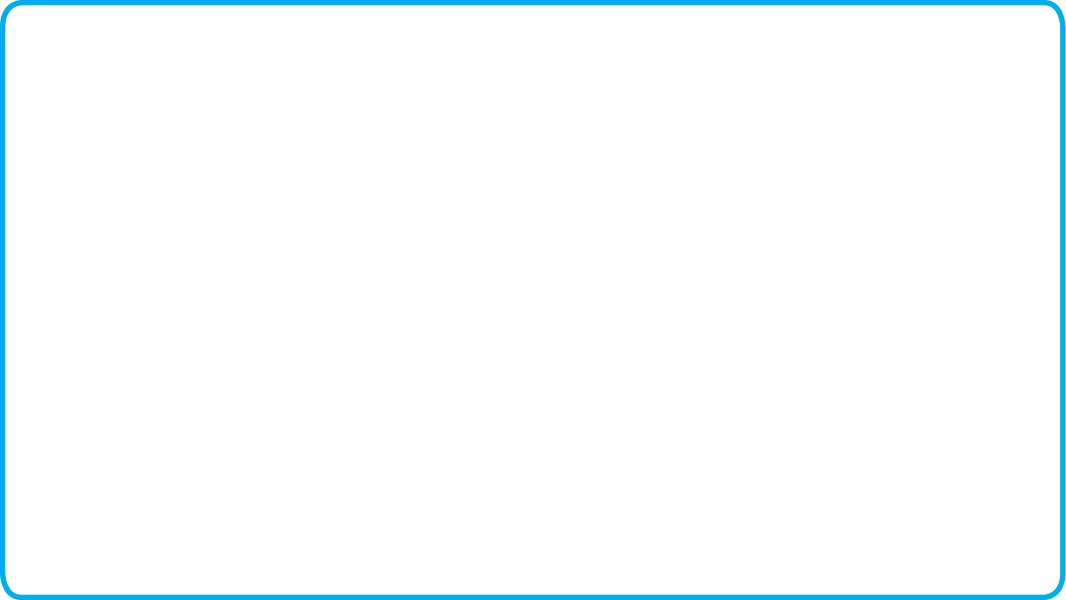 b)
5
6
7
251
764
638
6
1
0
6
25
5
7
0
1
0
9
0
3
1
0
6
0
0
1
0
3
8
1
6
4
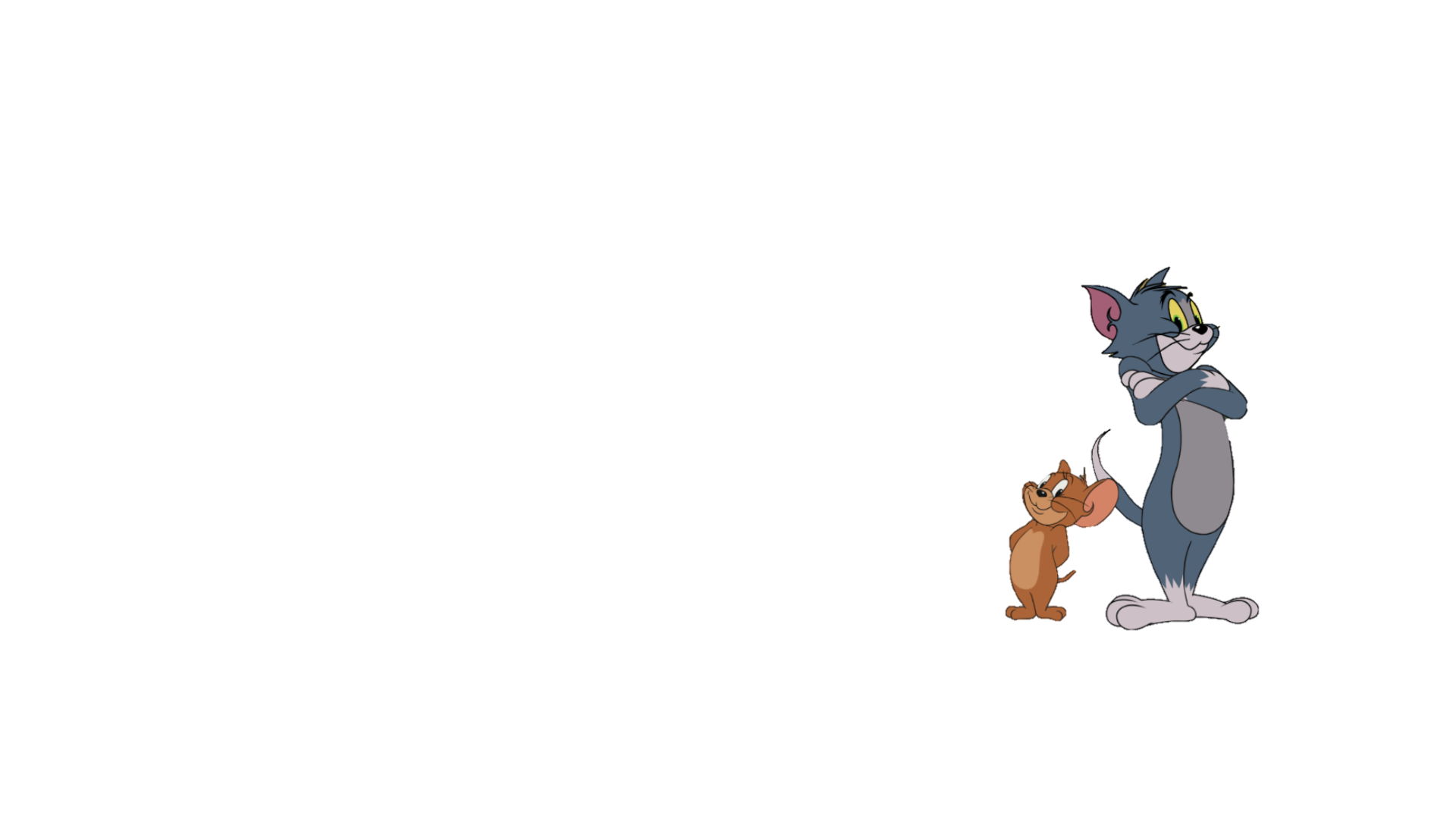 36
63
2
1
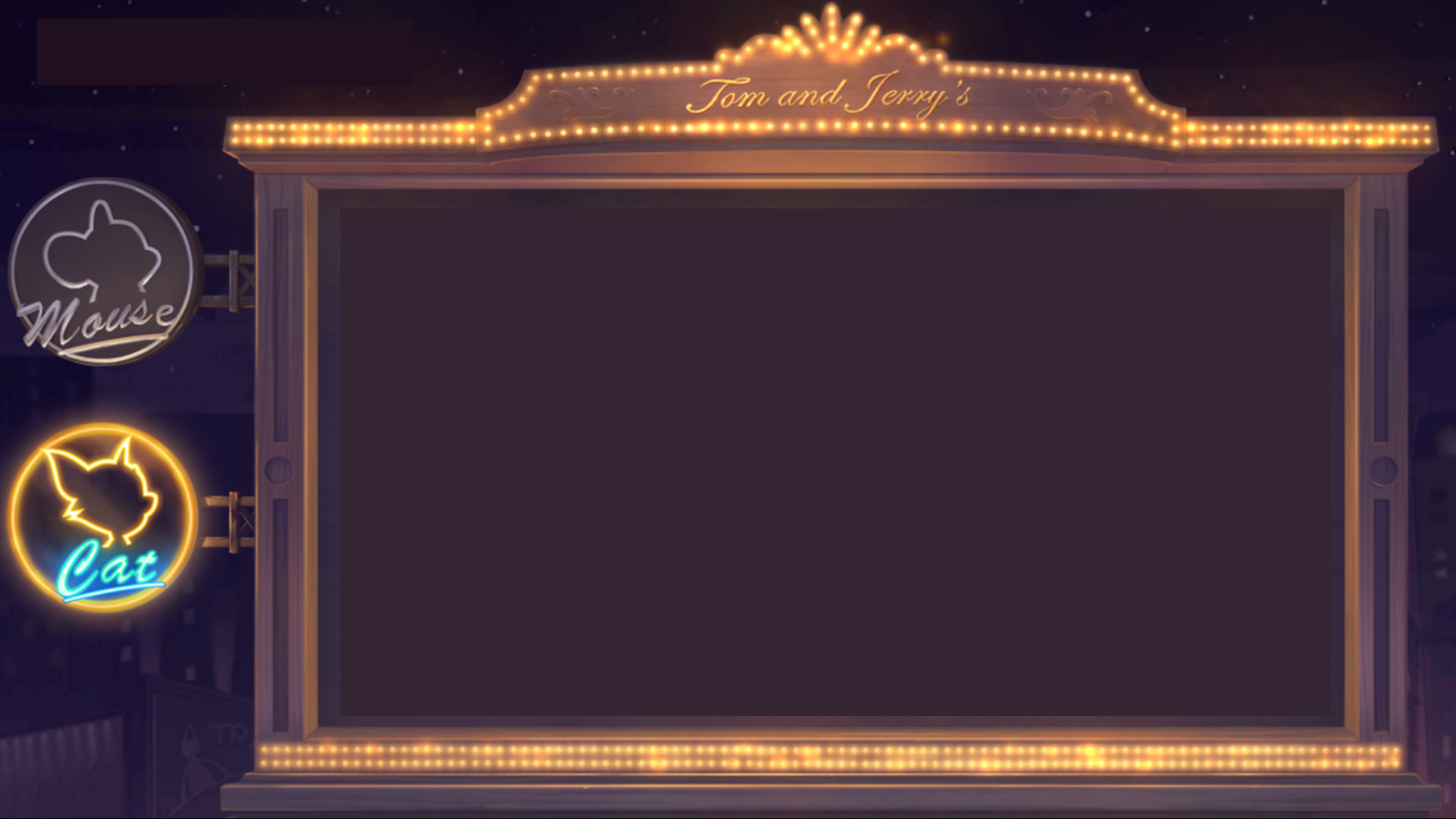 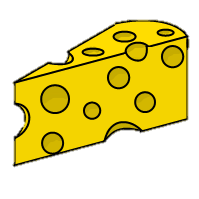 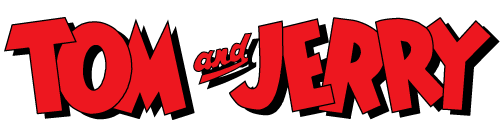 2
Cửa hàng nướng được 460 cái bánh. Người ta muốn xếp toàn bộ số bánh đó vào hộp, mỗi hộp đựng 4 cái bánh. Hỏi cửa hàng xếp được bao nhiêu hộp bánh như vậy?
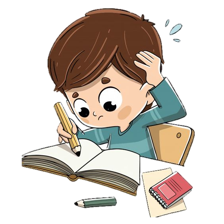 Làm bài
     vào vở
Bài giải
Cửa hàng xếp được số hộp bánh như vậy là:
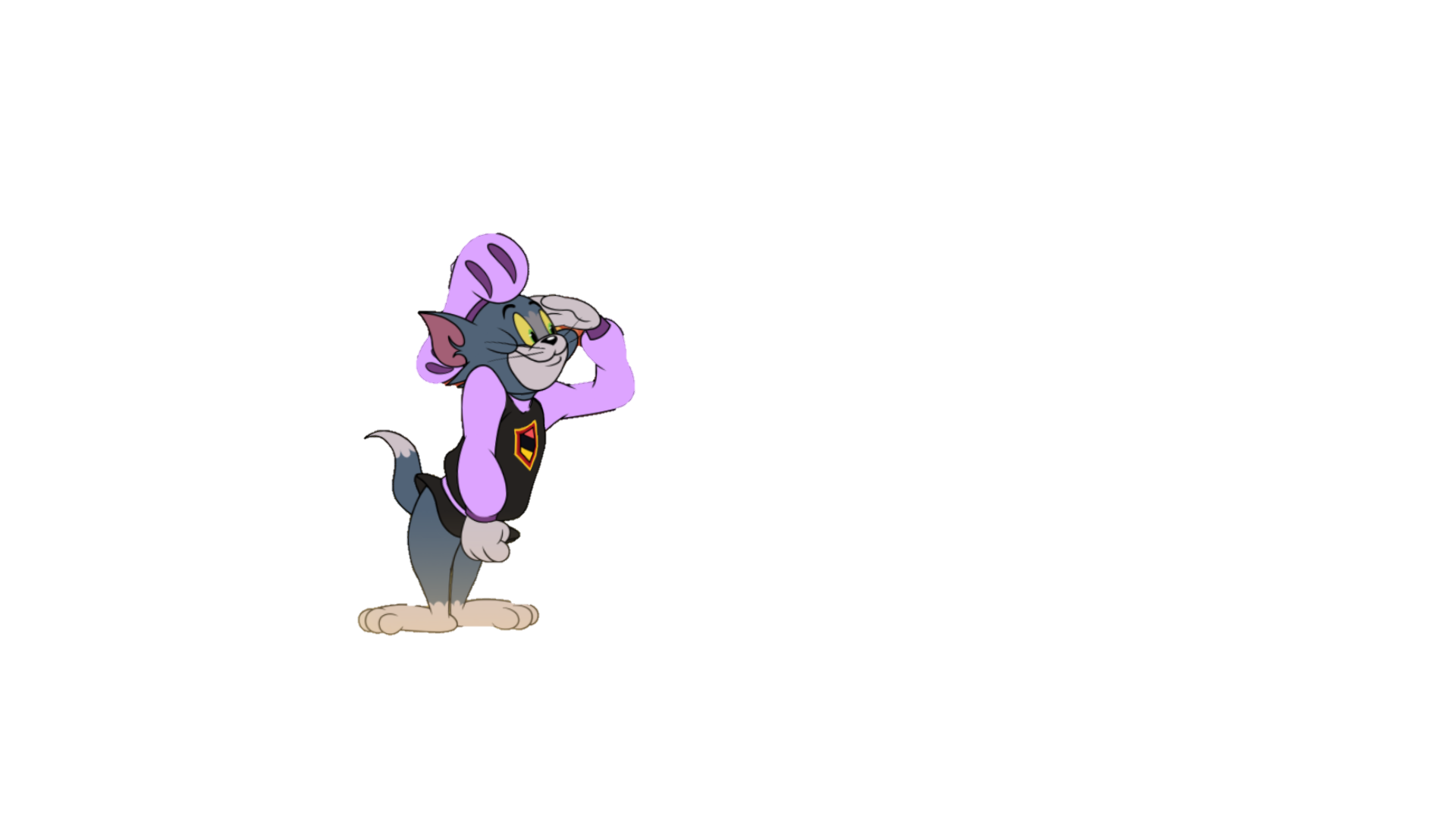 460: 4 = 115 (hộp)
Đáp số: 115 hộp bánh
[Speaker Notes: Thiết kế: Hương Thảo – Zalo 0972115126]
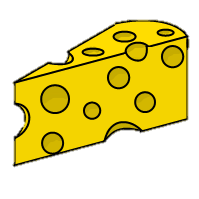 3
Đ, S?
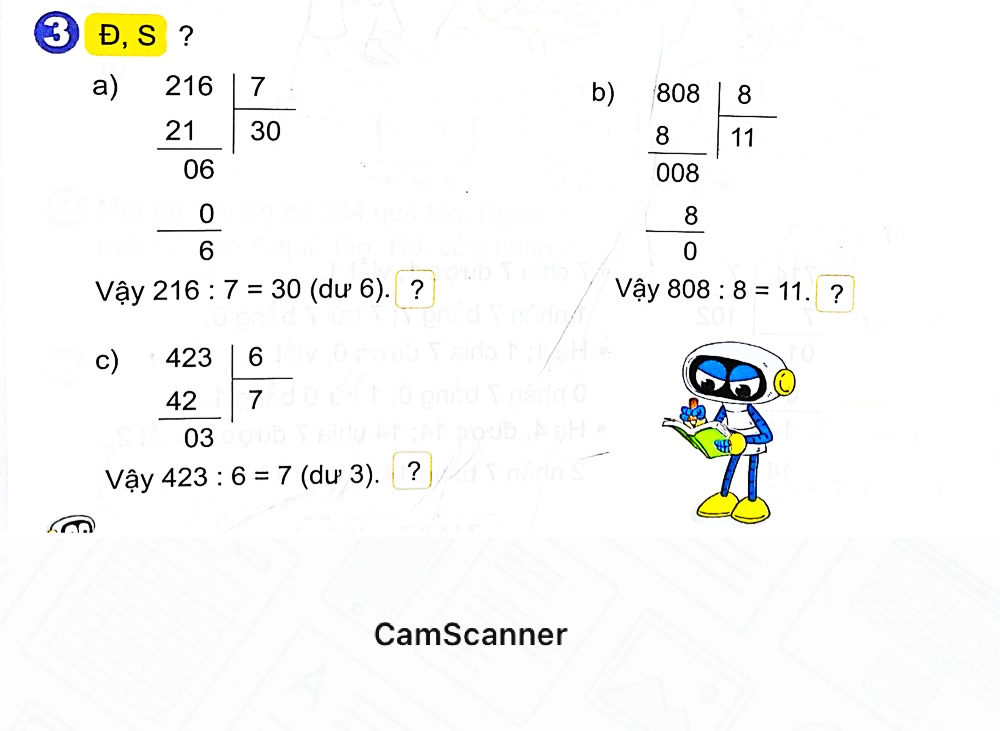 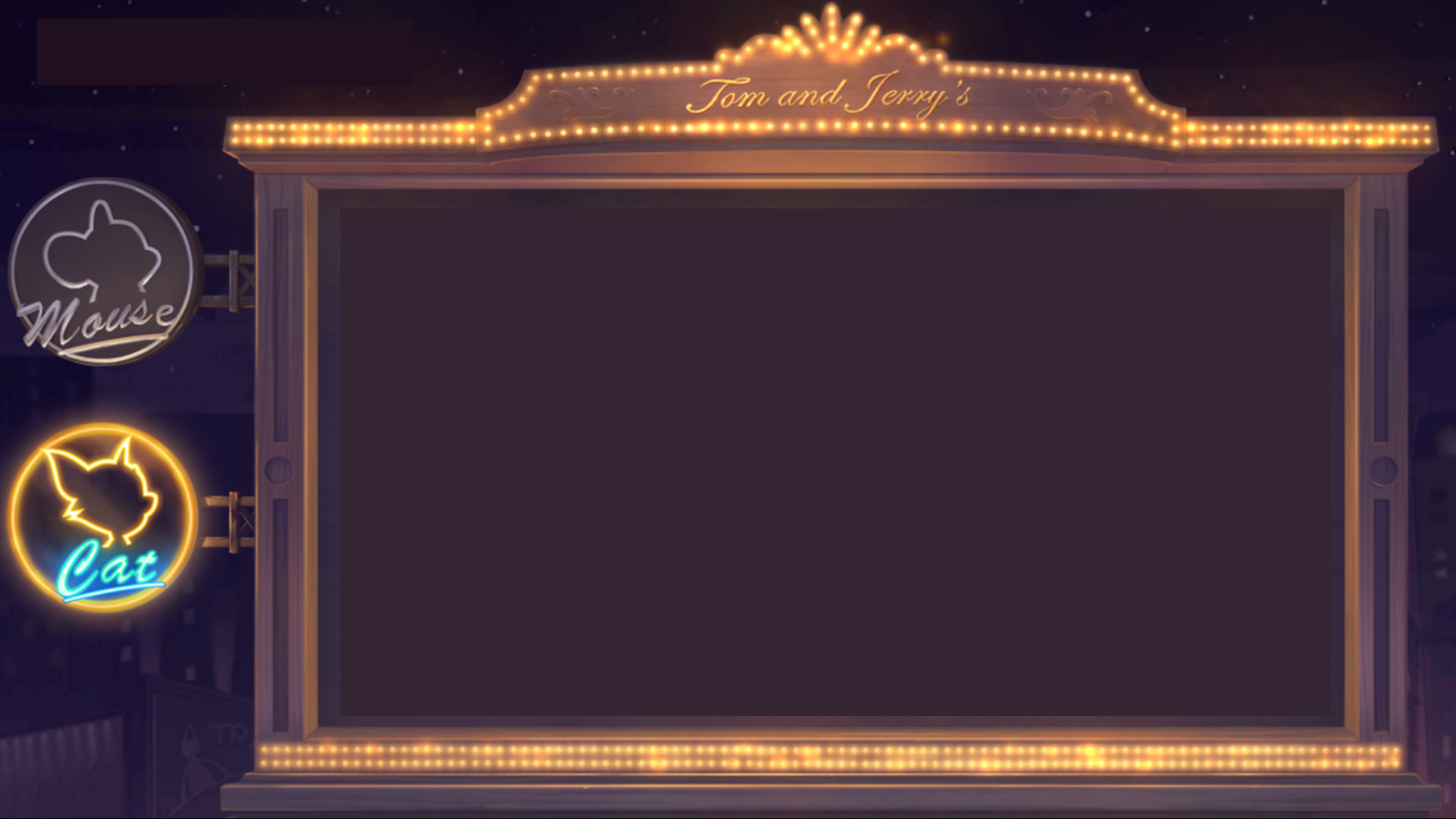 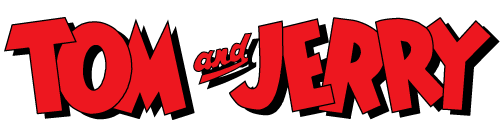 3
Đ, S?
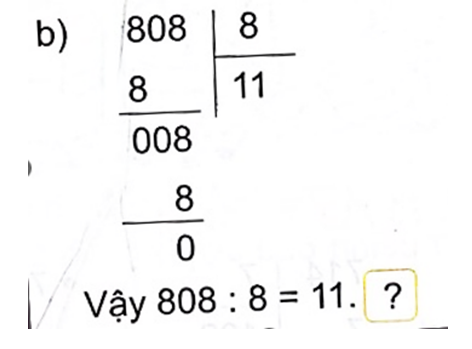 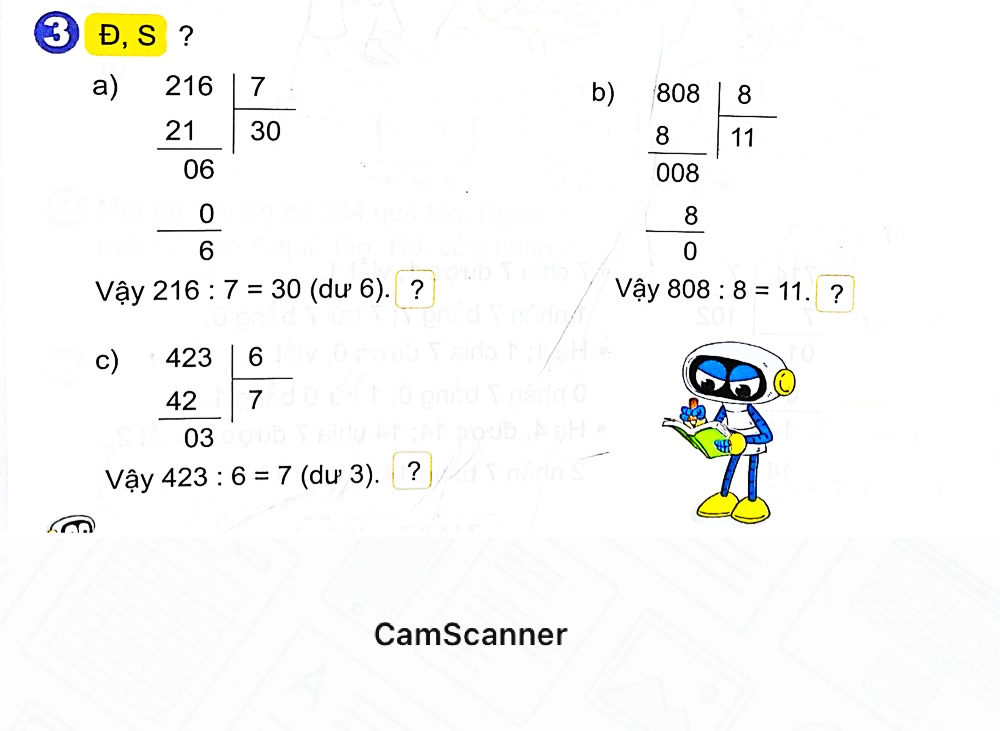 S
Đ
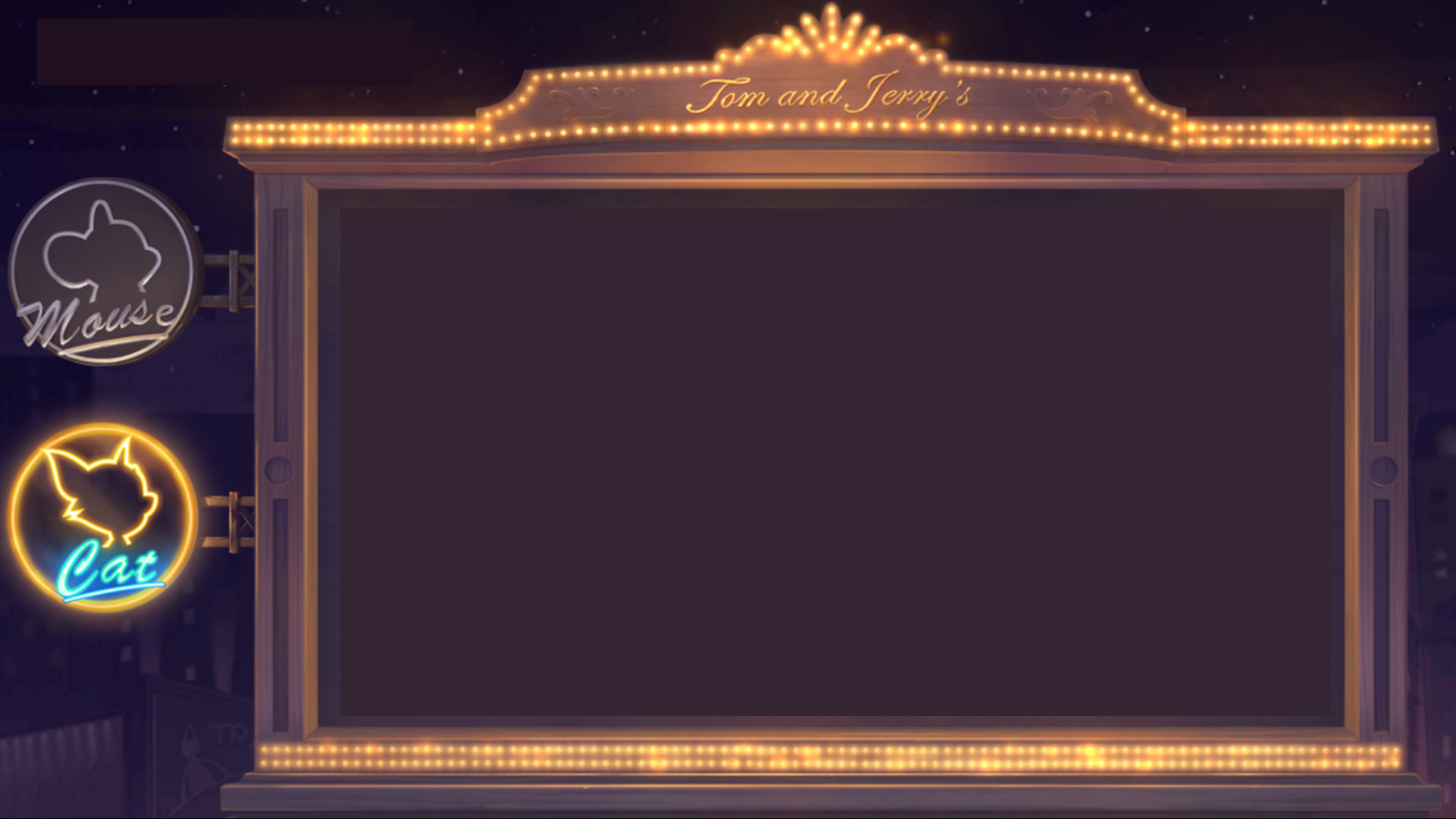 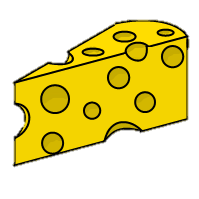 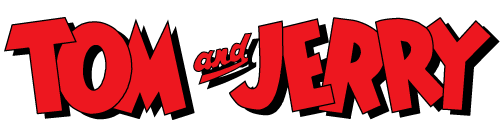 3
Đ, S?
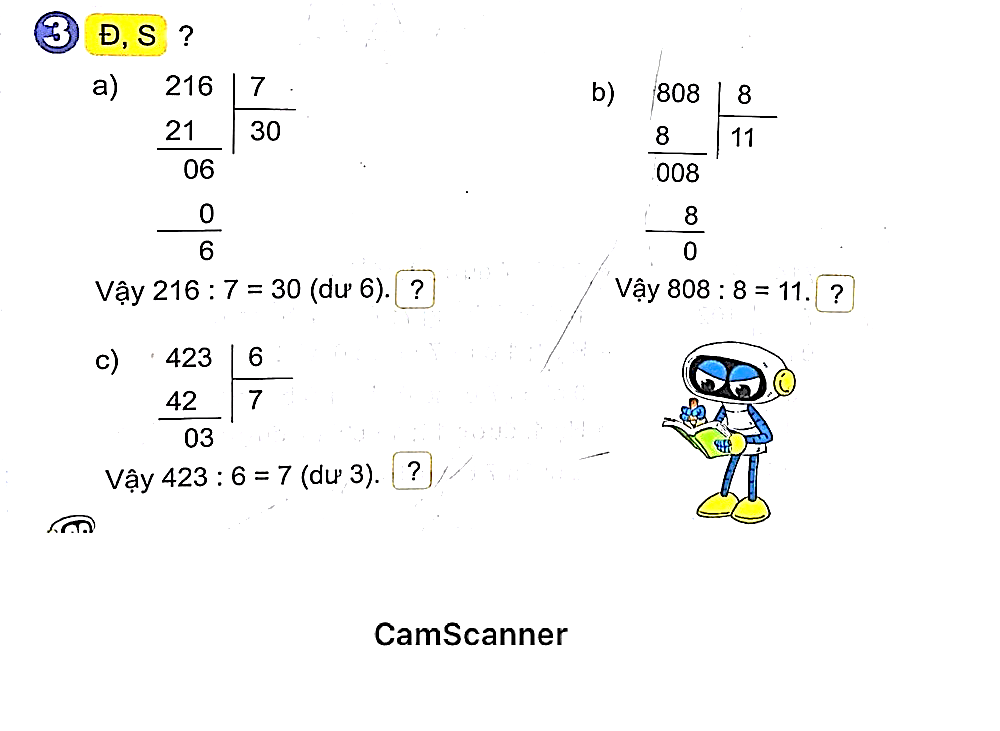 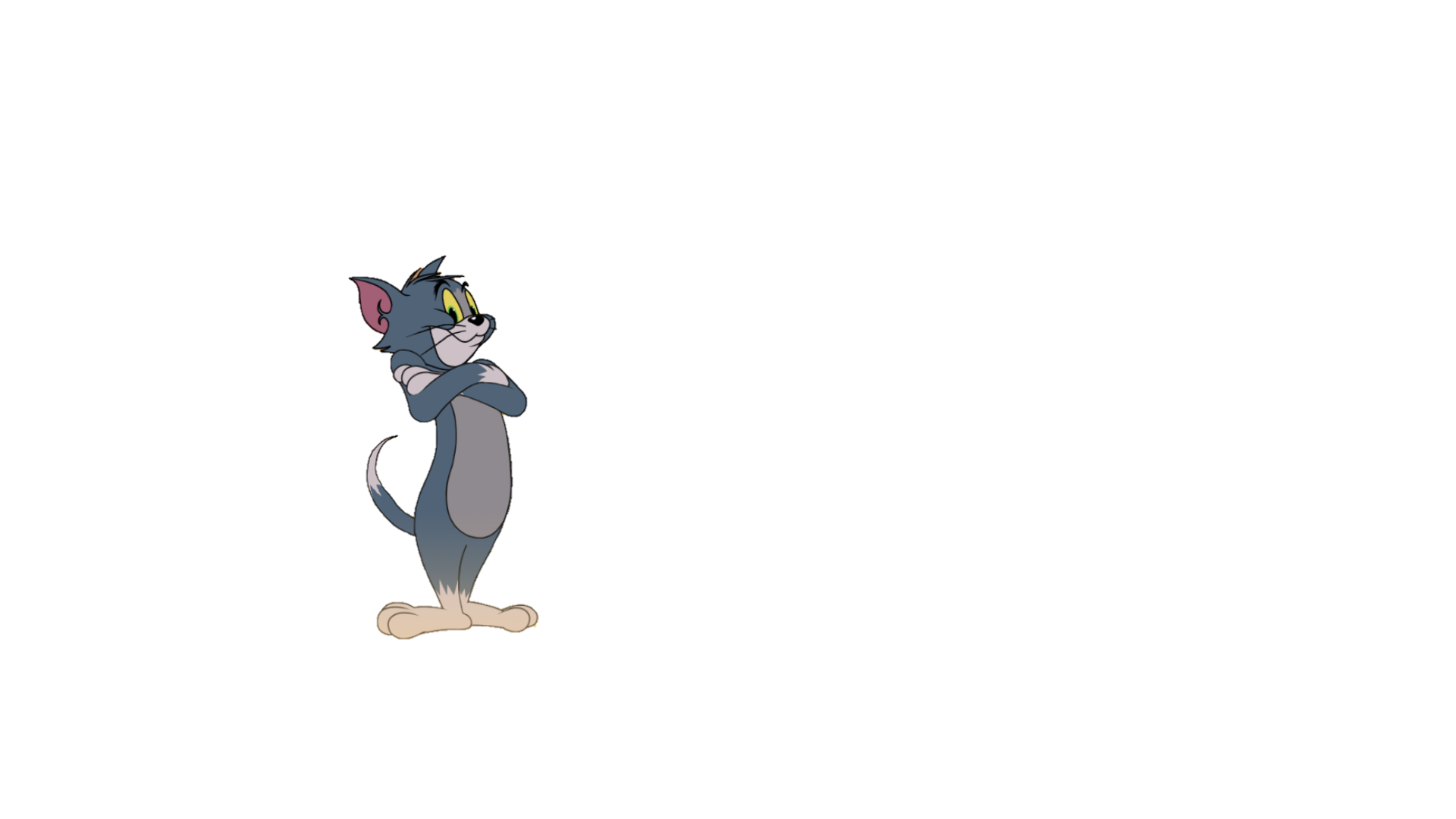 S
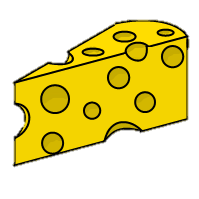 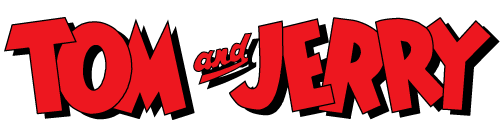 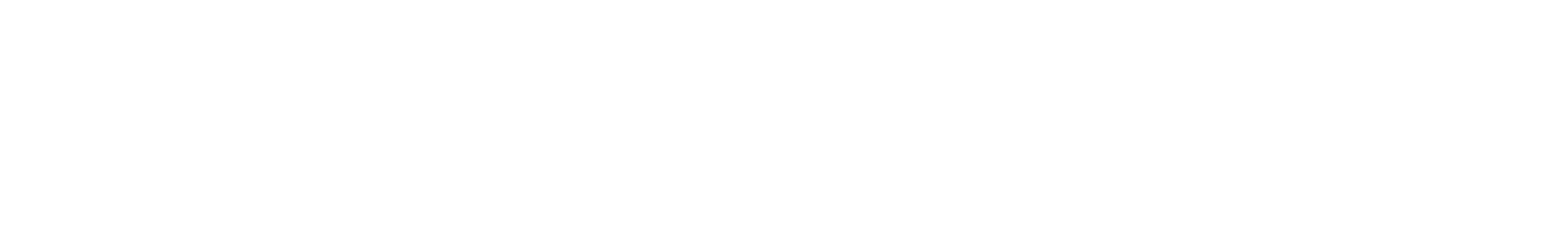 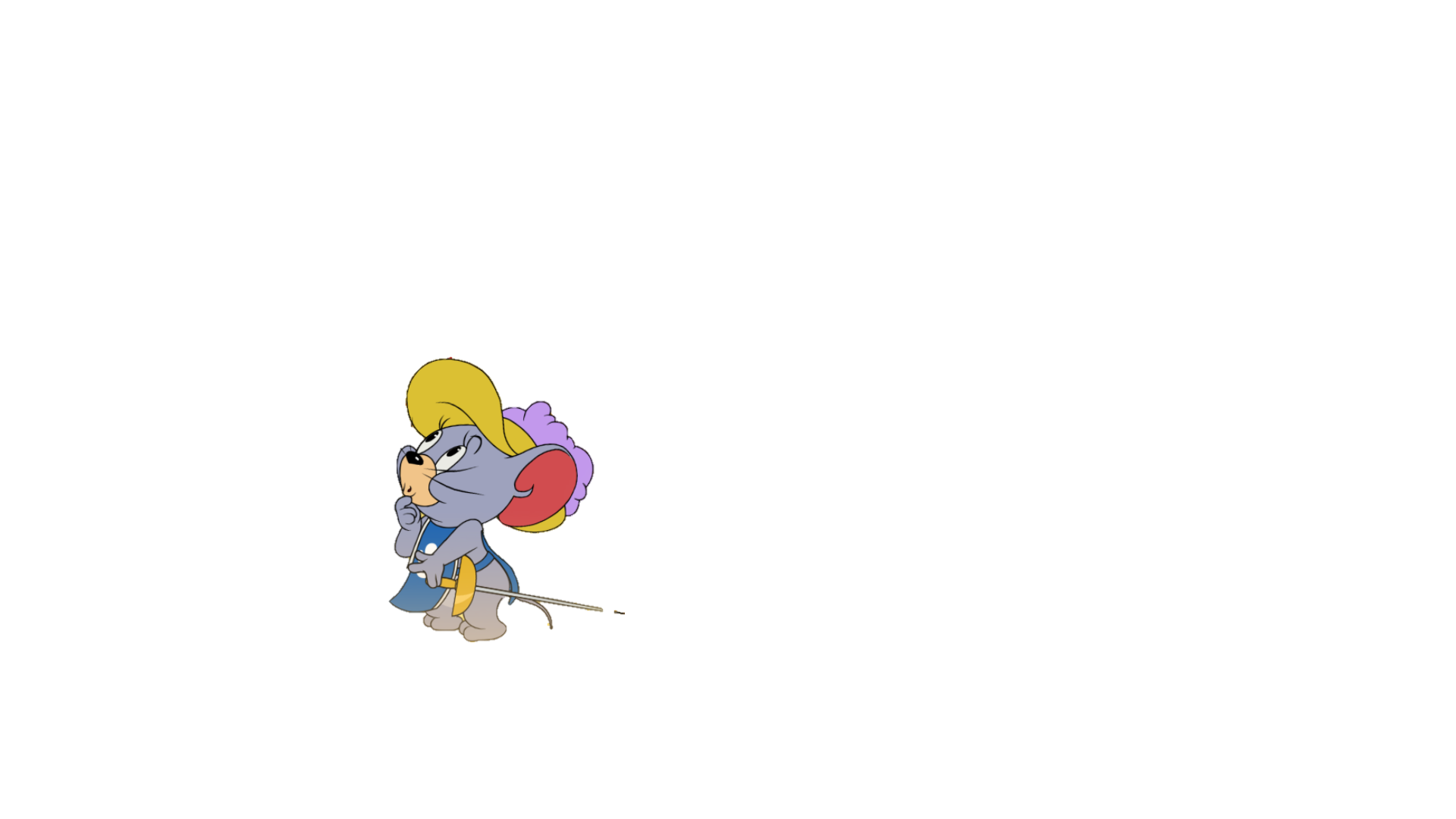 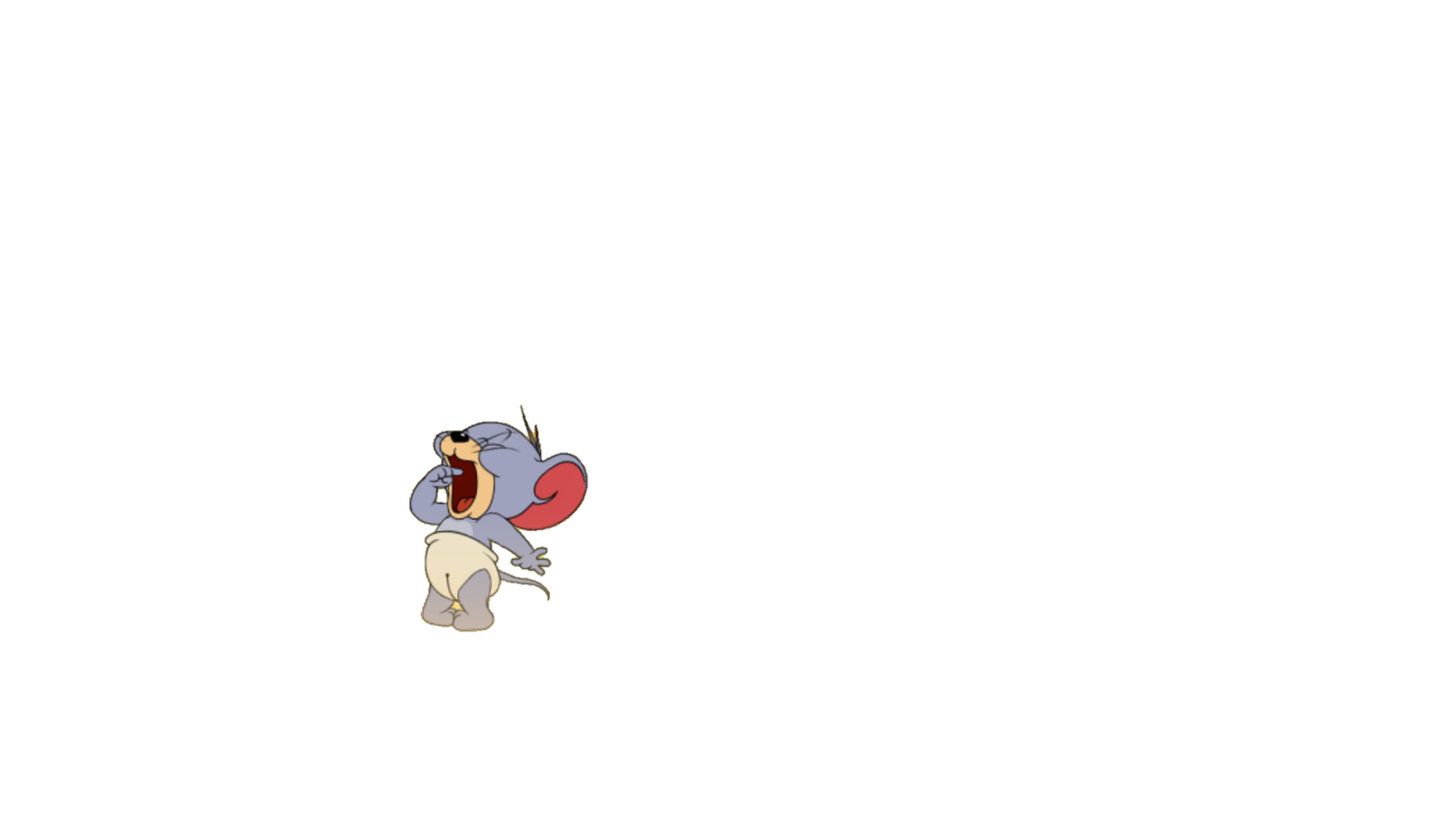 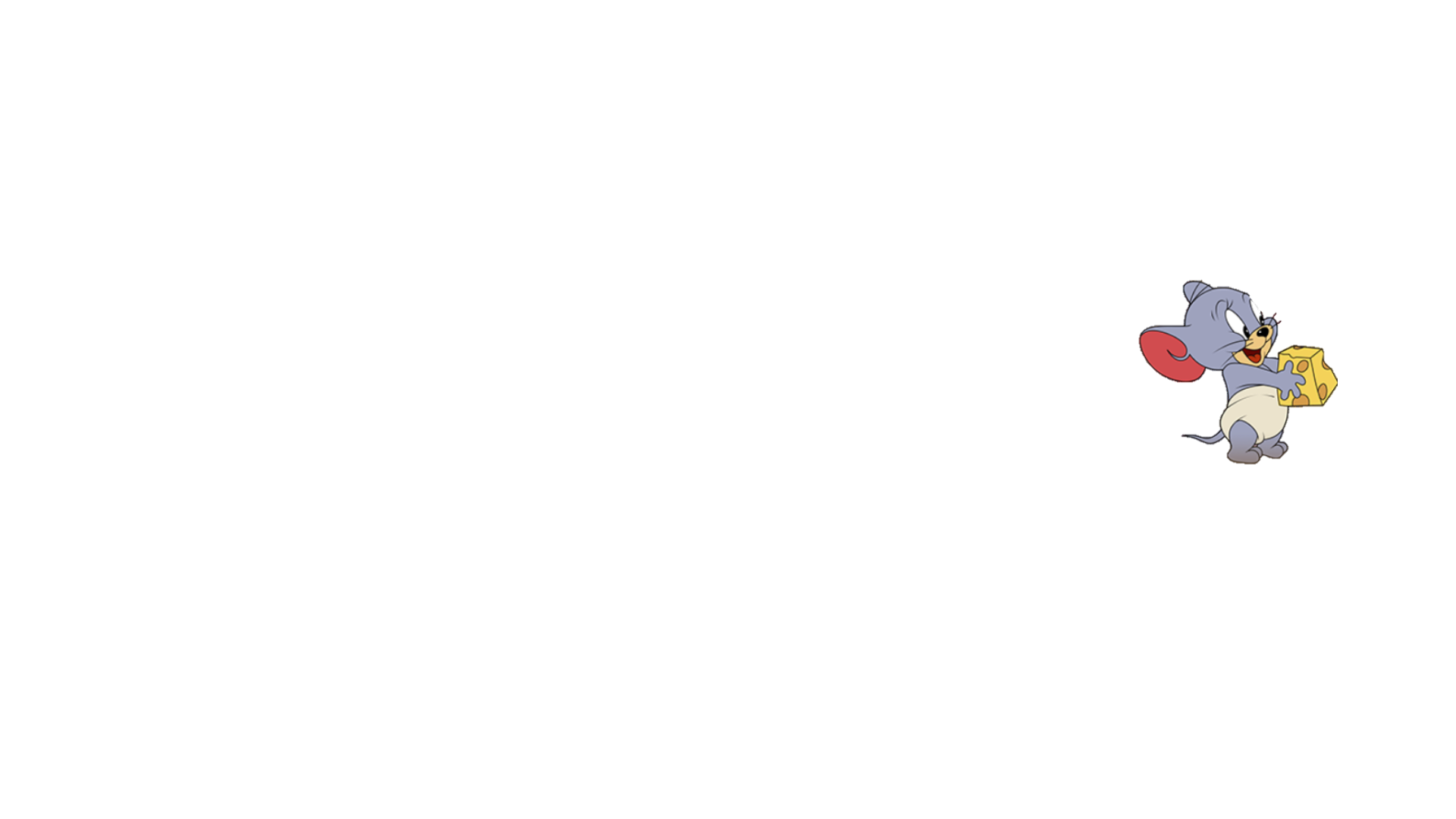